UVSOR施設利用実施報告書／Activity ReportをNOUSからアップロードする方法
1
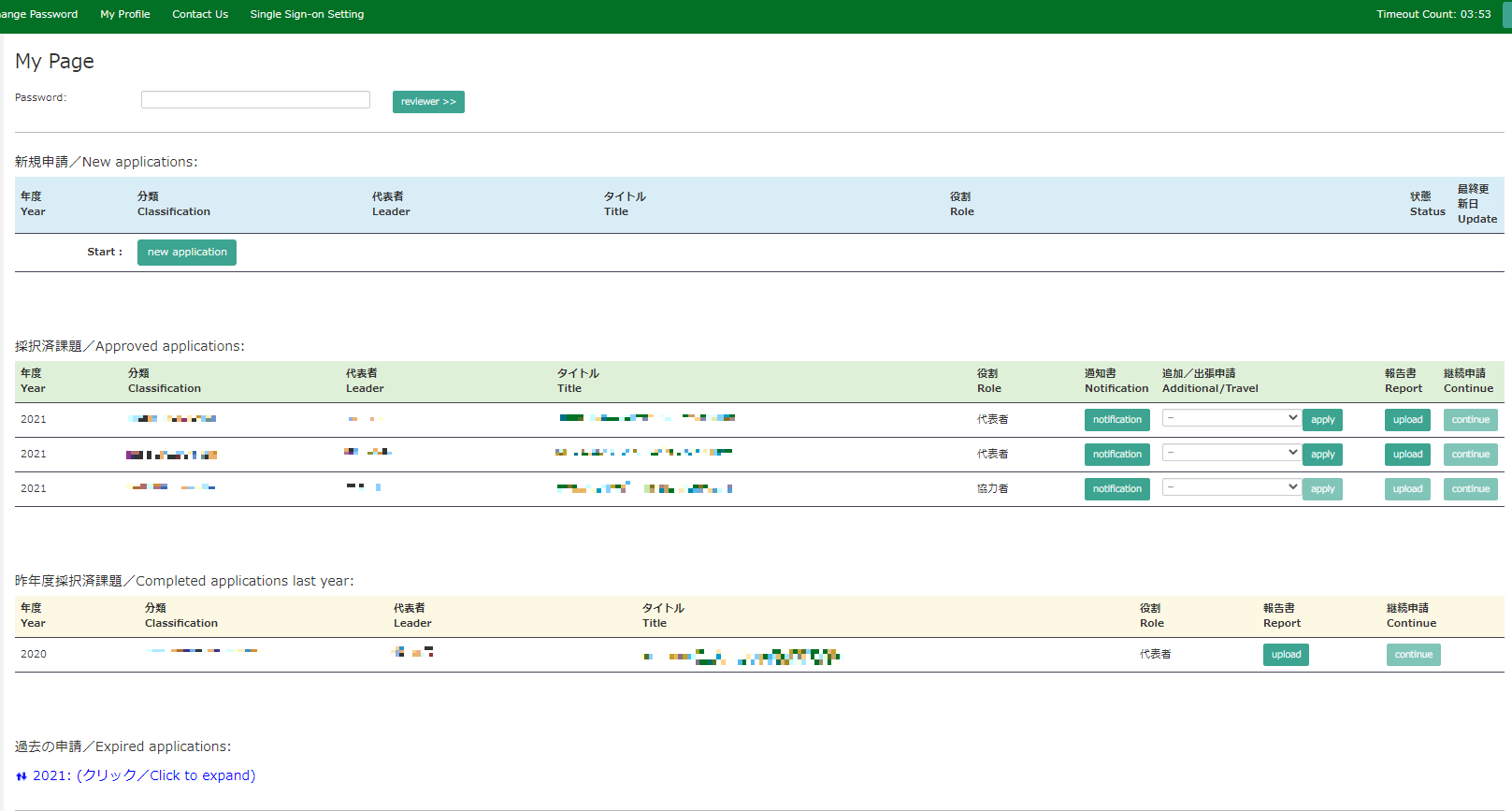 NOUSにログインし、My Pageへ入ってください。
2020
ログイン方法がわからない場合は分子研ＨＰに掲載しているマニュアル(https://www.ims.ac.jp/guide/webnous.html)をご覧ください。
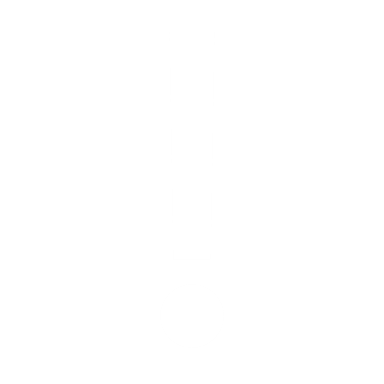 2
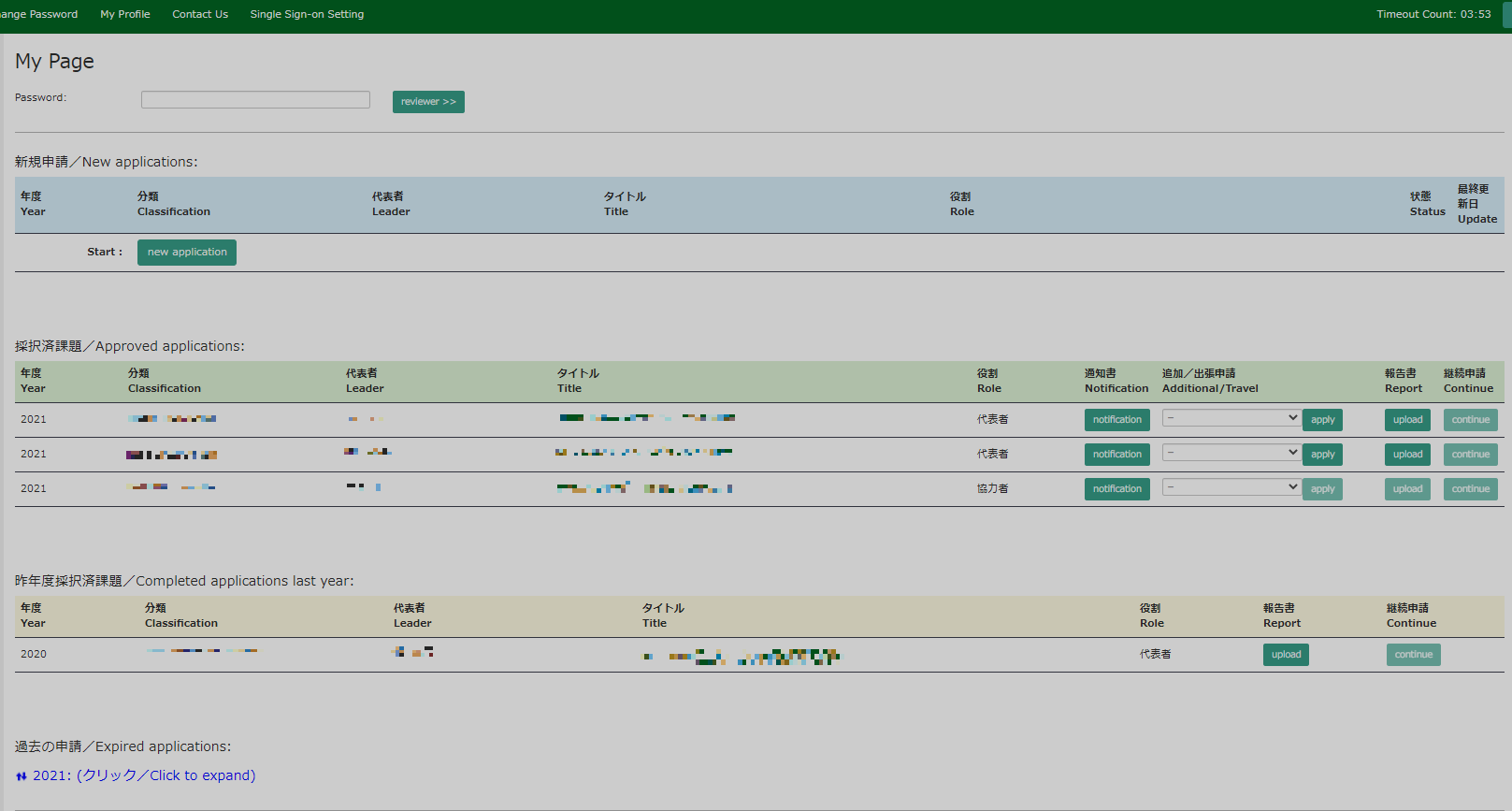 My Pageの項目[新規申請][採択済課題][昨年度採択済課題][過去の申請]を確認してください。
新規申請一覧(審査前の申請課題が表示されます。)
採択済課題一覧(今年度採択された課題が表示されます。)
2020
昨年度採択済課題一覧(前年度採択された課題が表示されます。)
過去の申請一覧(各年度の不採択課題, 2年度以上前の採択課題が表示されます。)
3
課題の情報をよくご確認いただき、報告書を提出する年度を間違えないようにご注意ください。
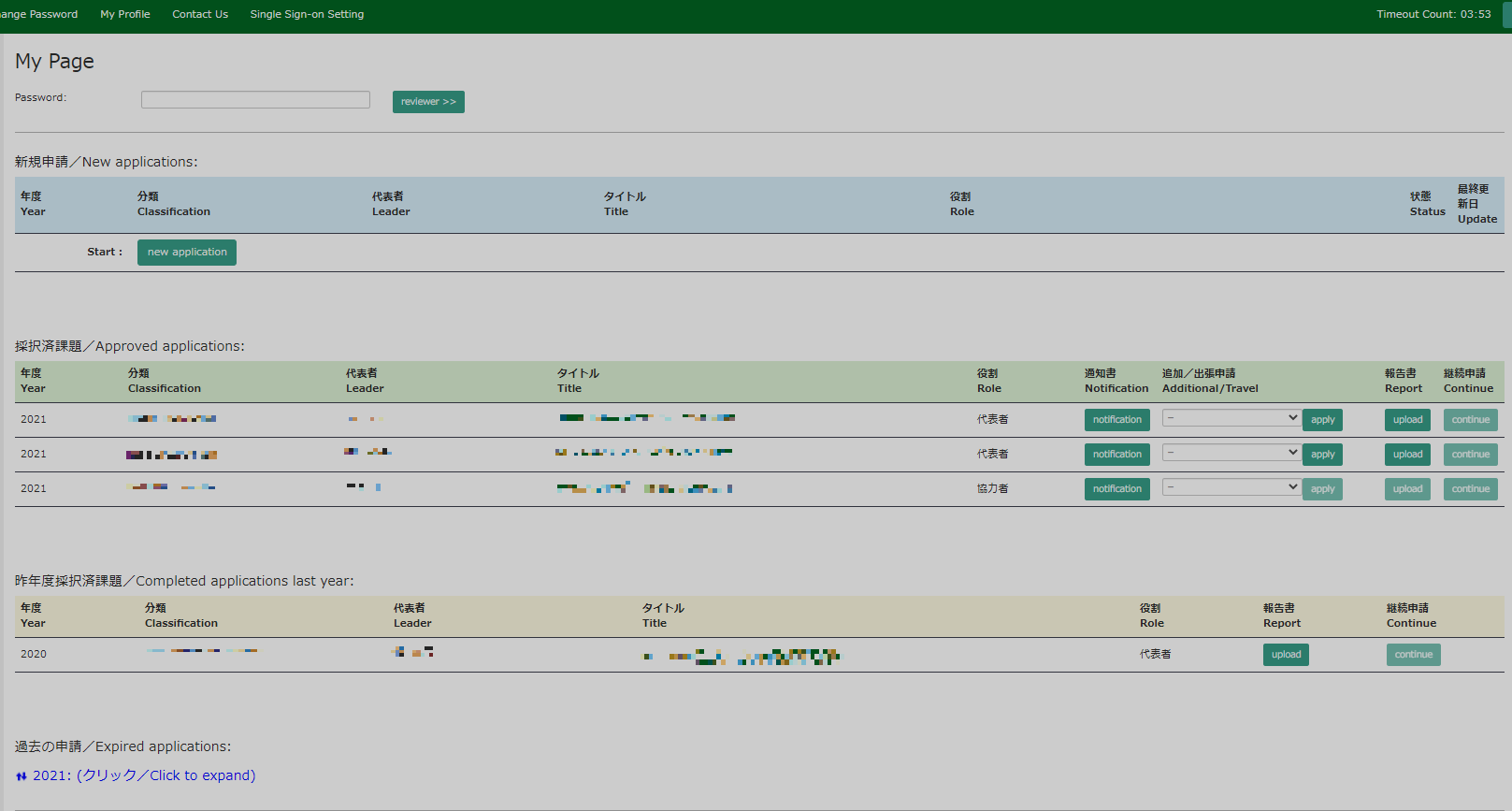 ［採択済課題］ または［昨年度採択済課題］ の一覧から報告書を提出する予定の課題を選び、右側にある「report」ボタンをクリックしてください。
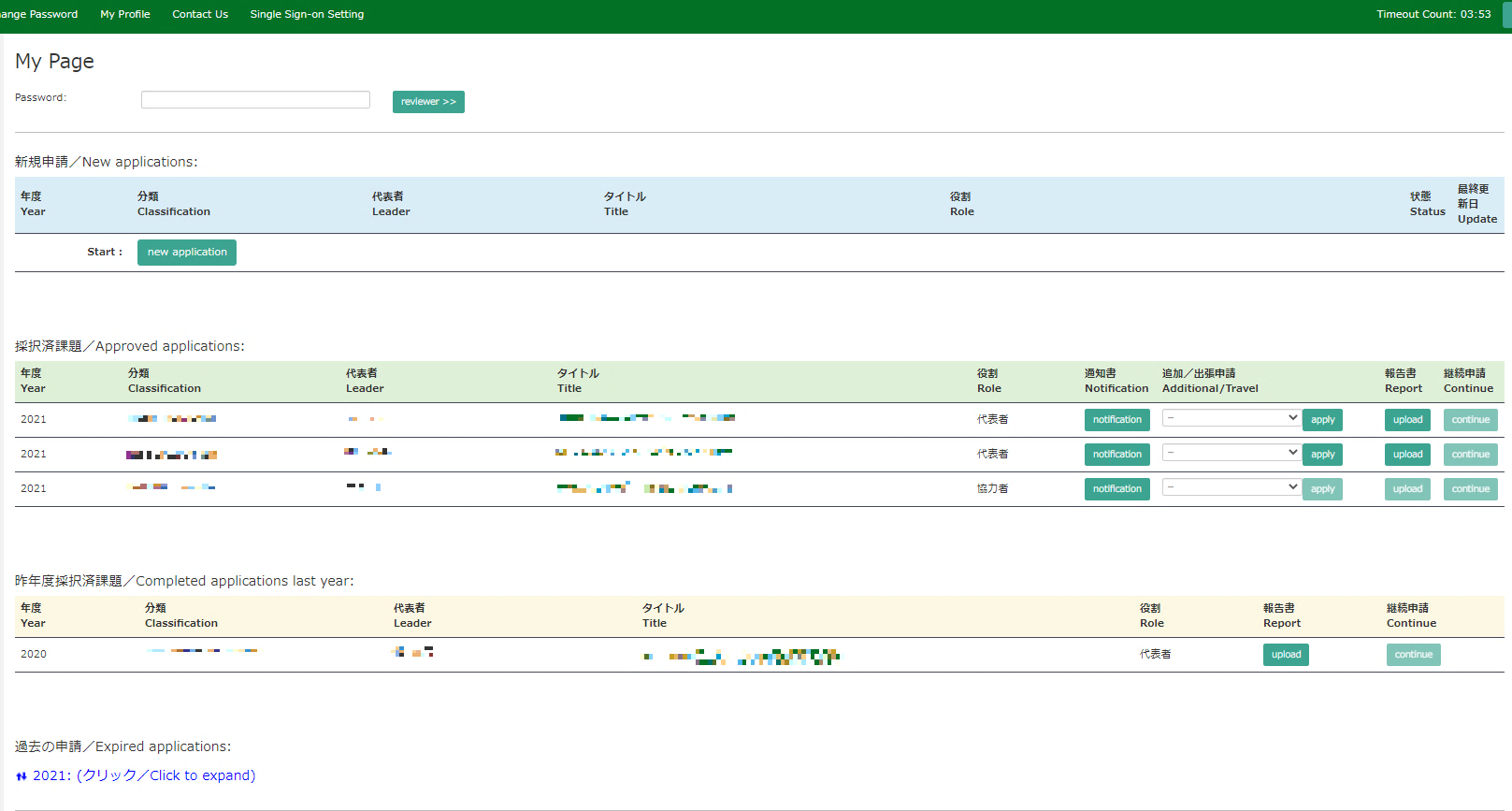 2022
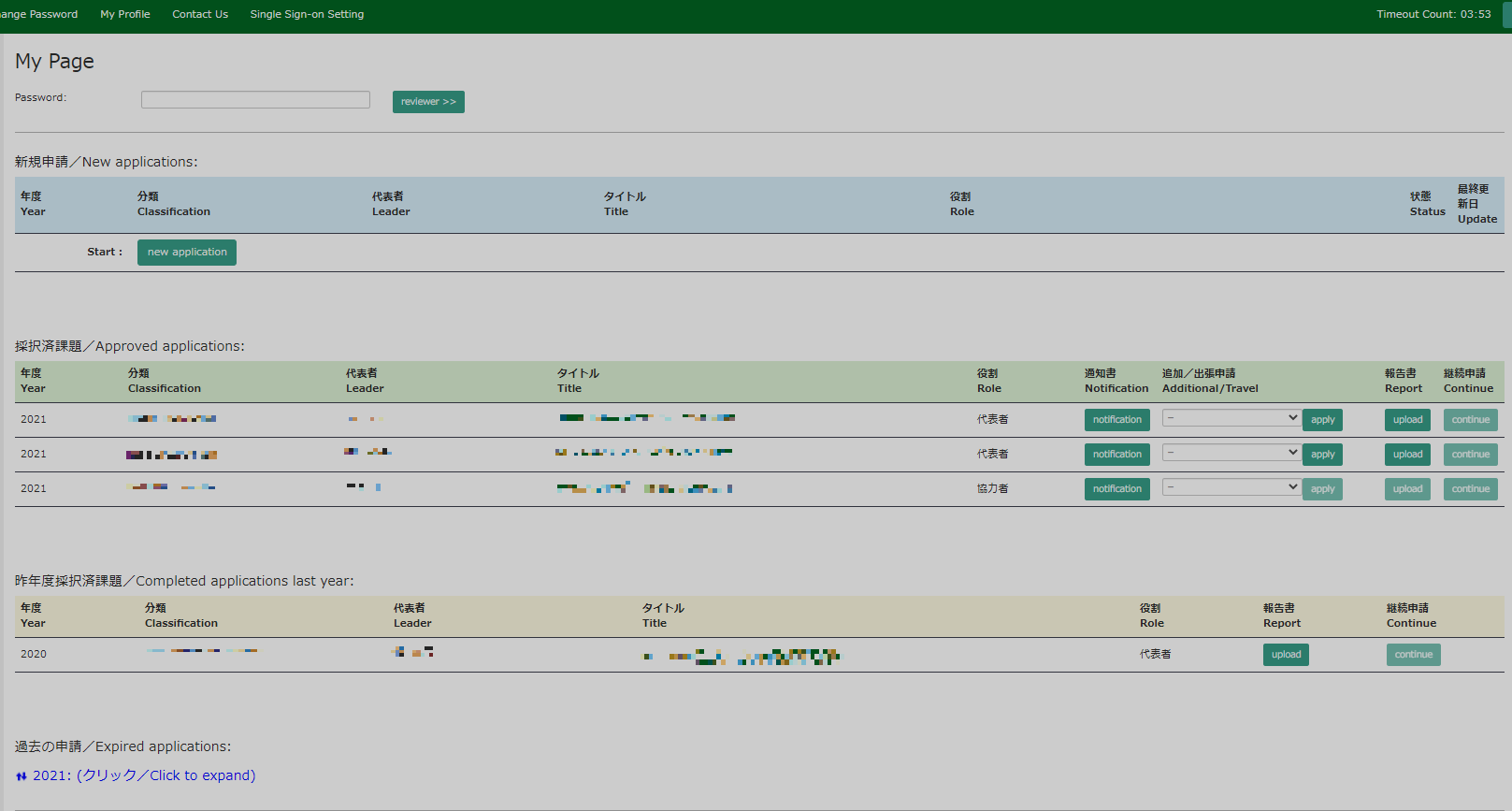 2022
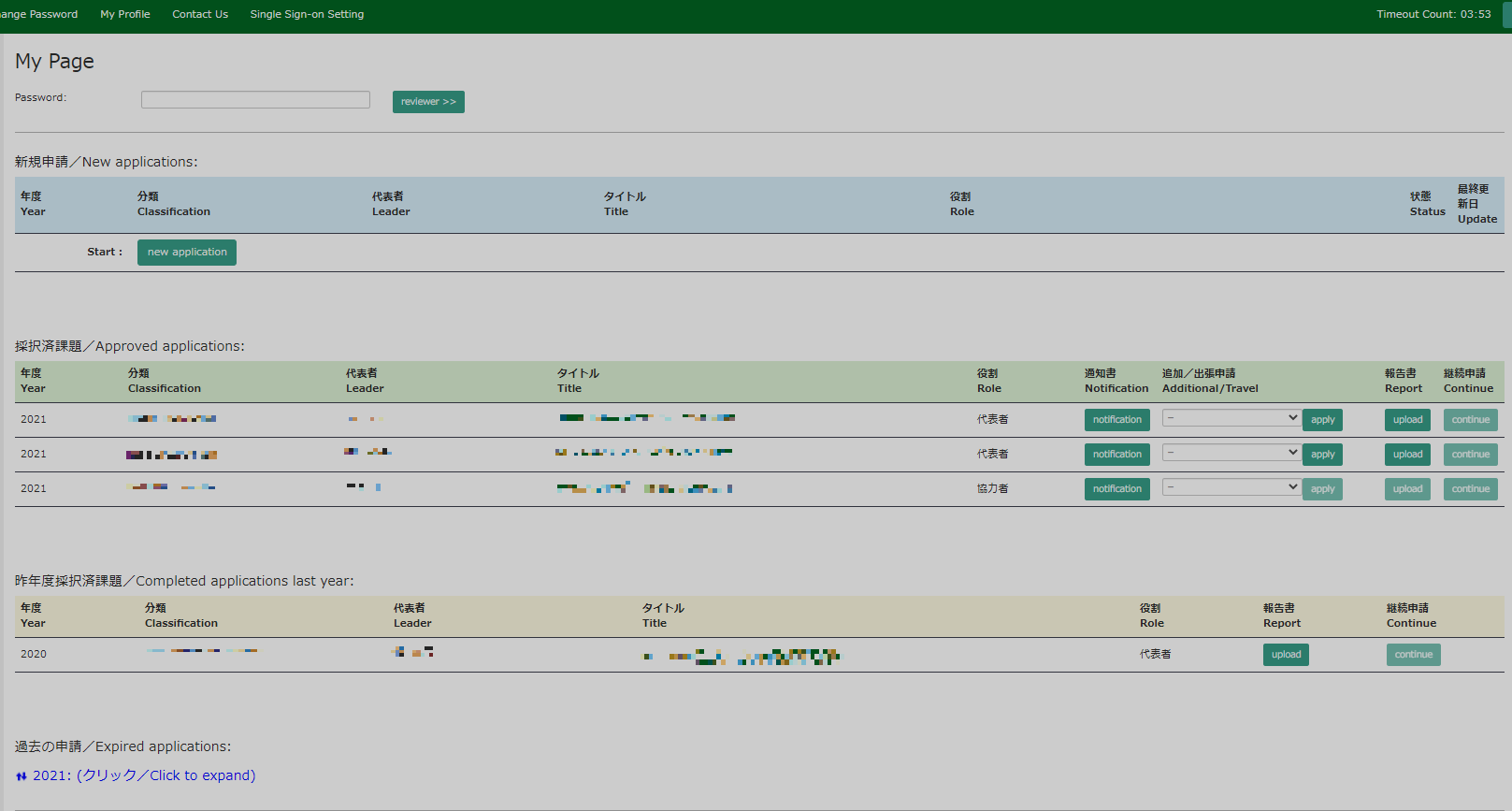 2022
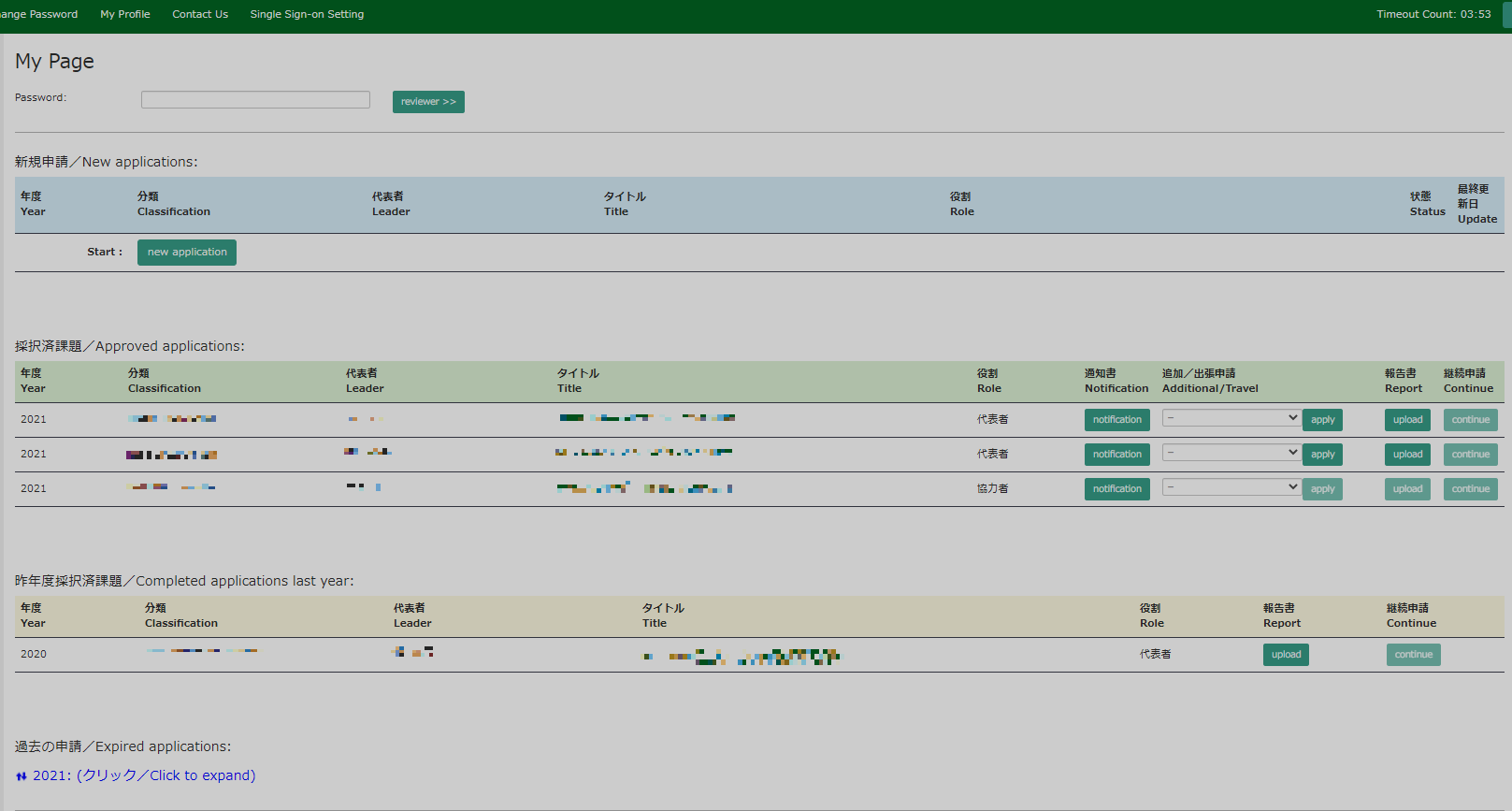 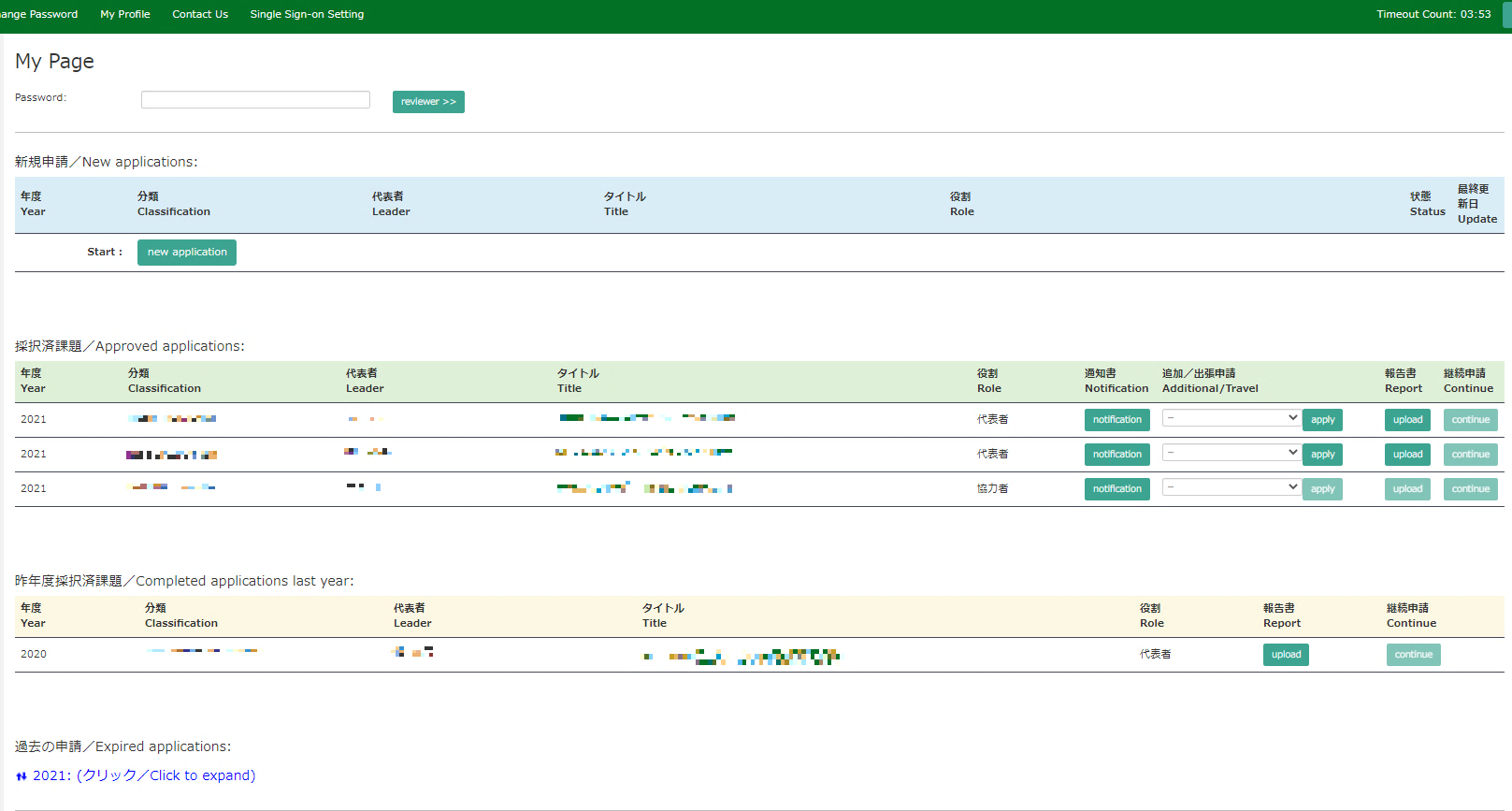 2023年度に2022年度採択課題の報告書を提出する場合は［採択済課題］、2021年度採択課題の報告書を提出する場合は［昨年度採択済課題］の「report」ボタンをクリックしてください。
4
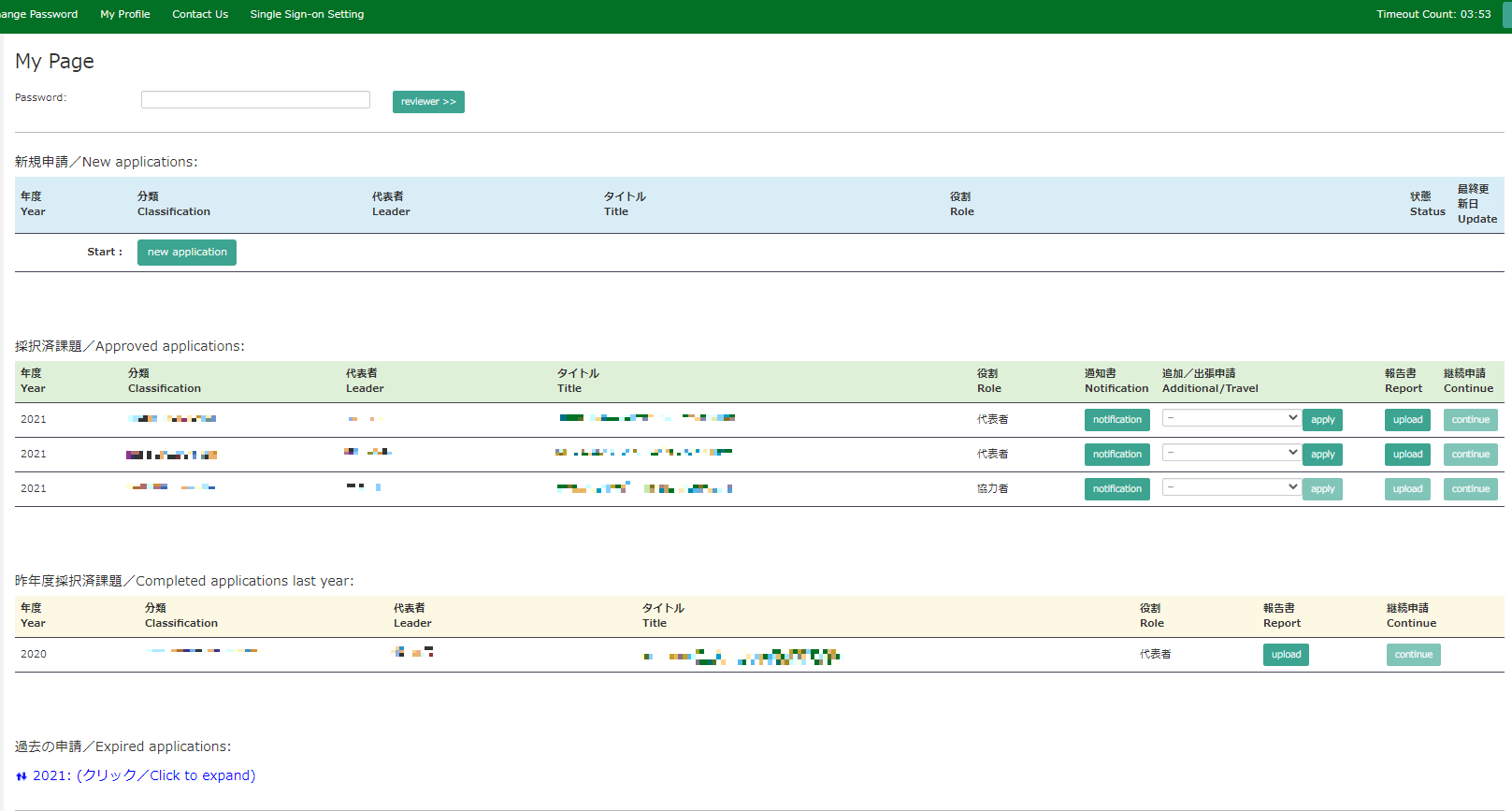 「Do you really upload an report?」という確認画面が出るので、[OK]をクリックしてください。
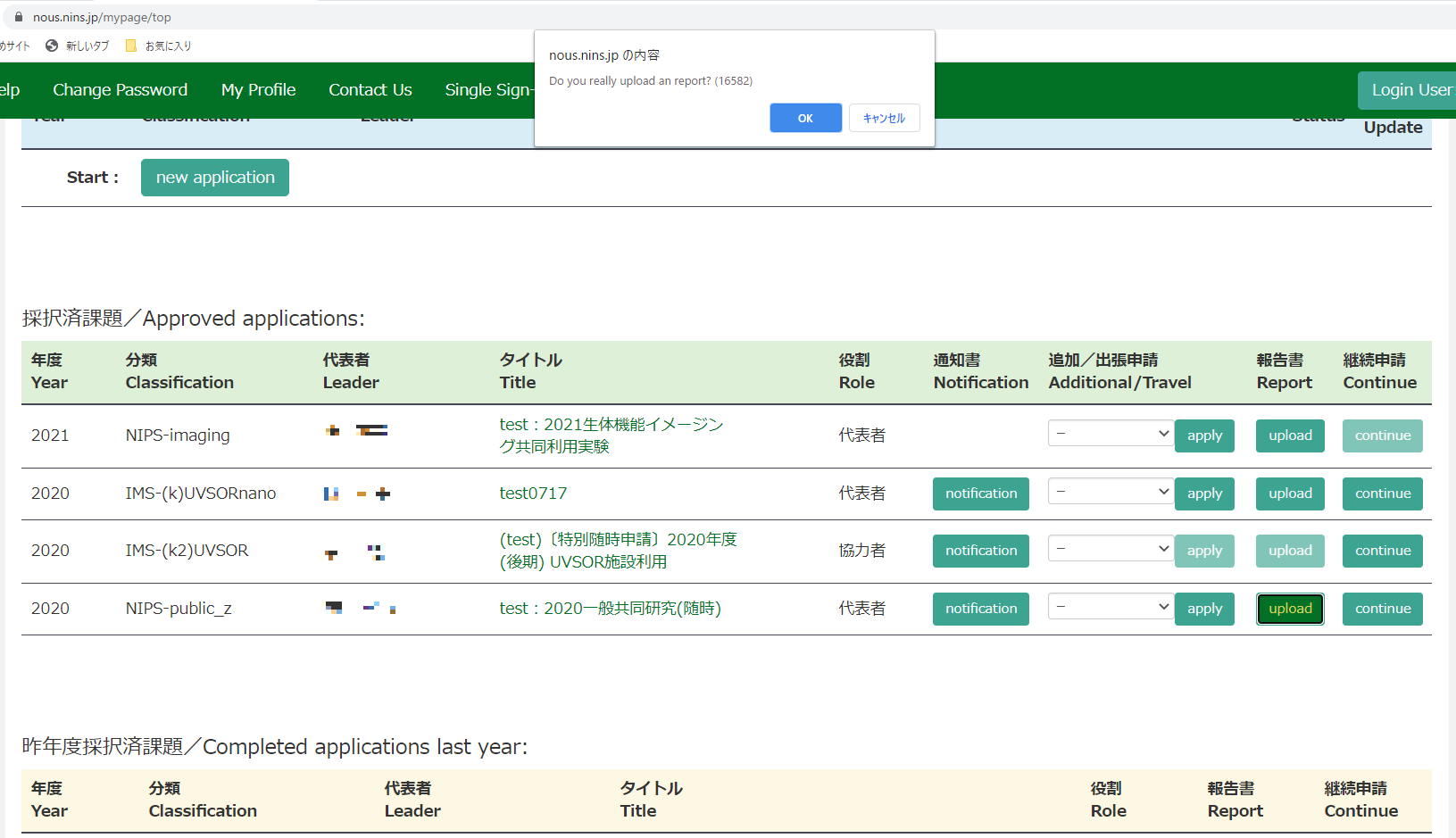 2022
2020
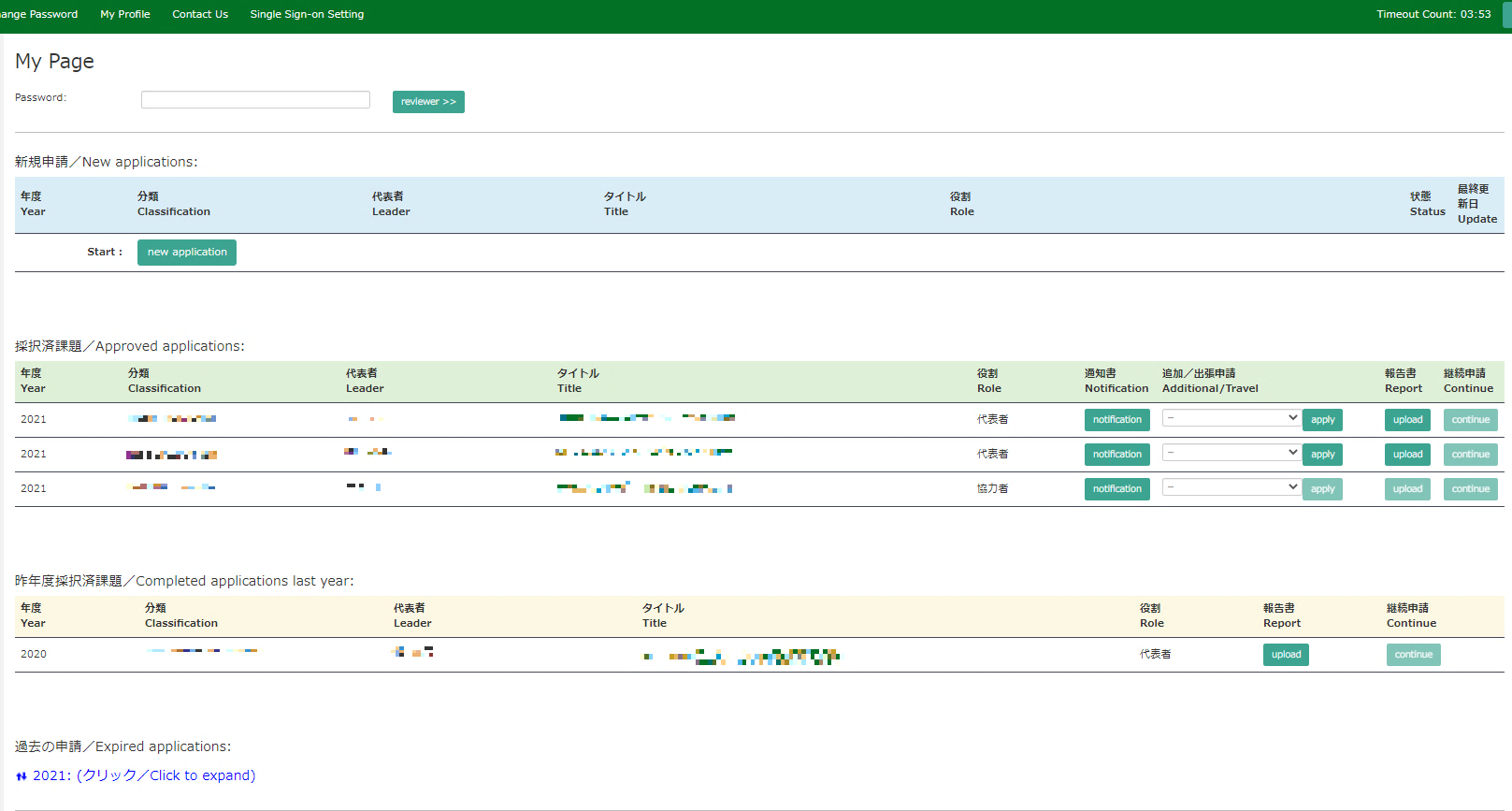 2022
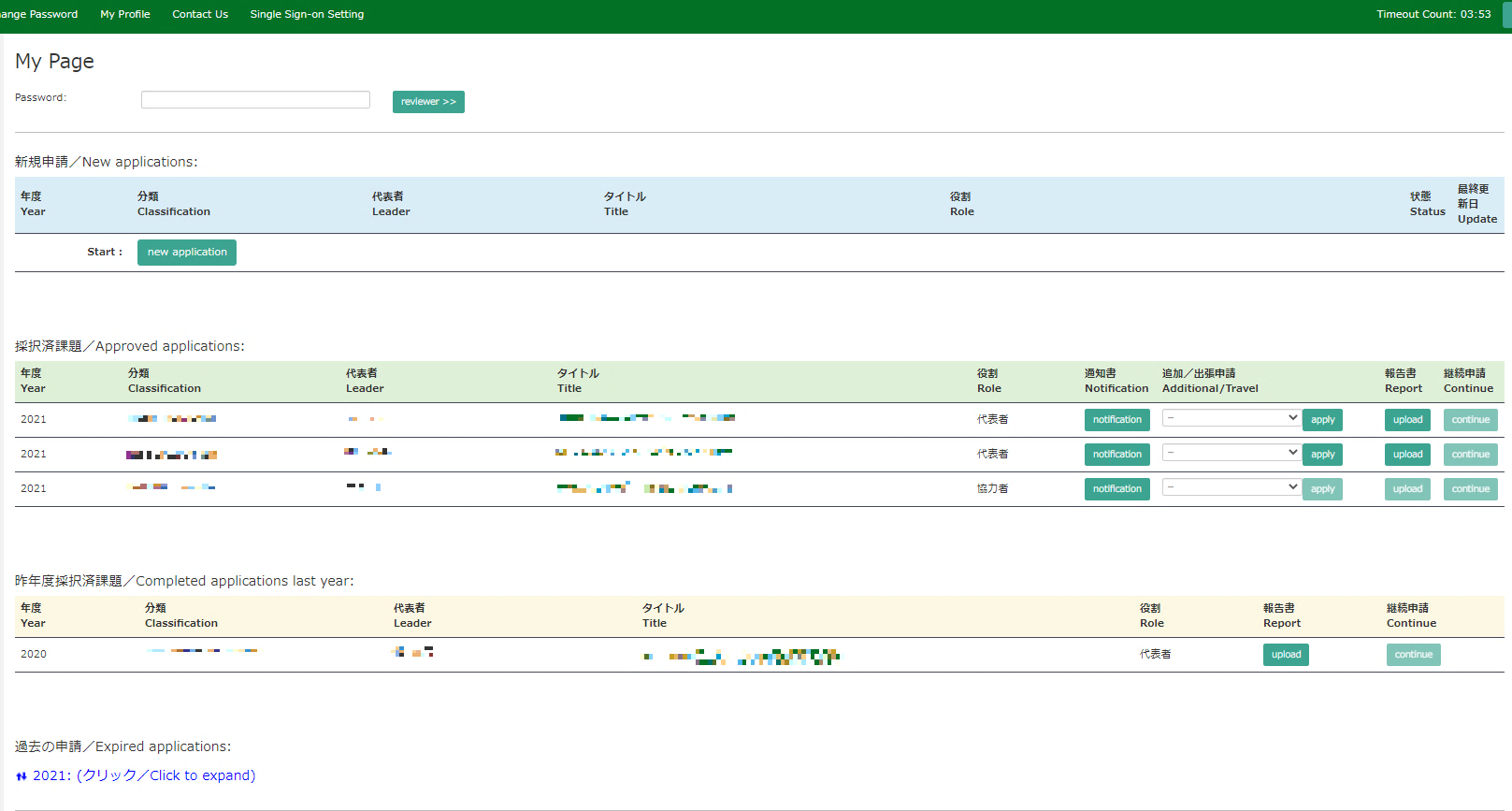 2022
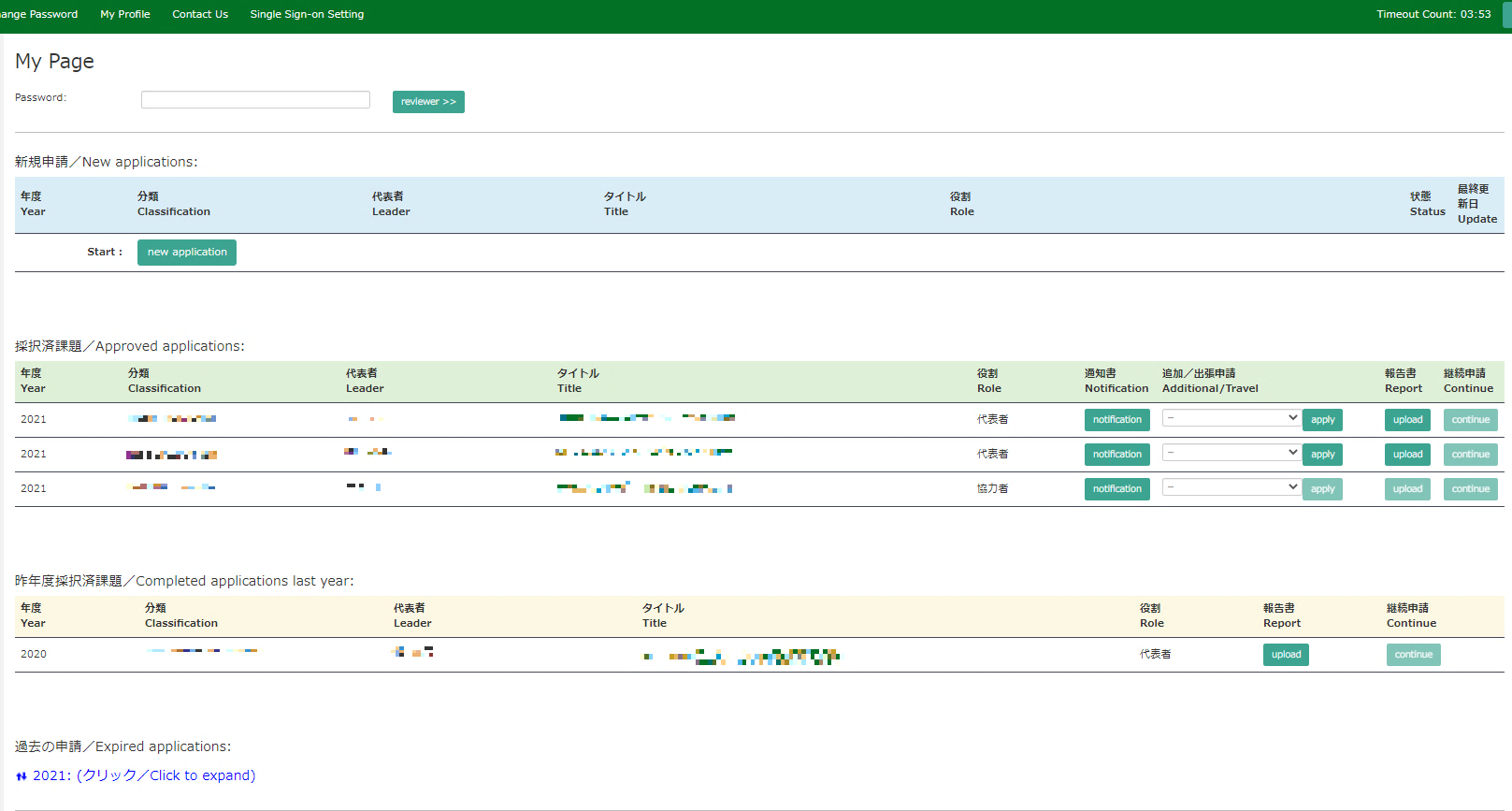 2021
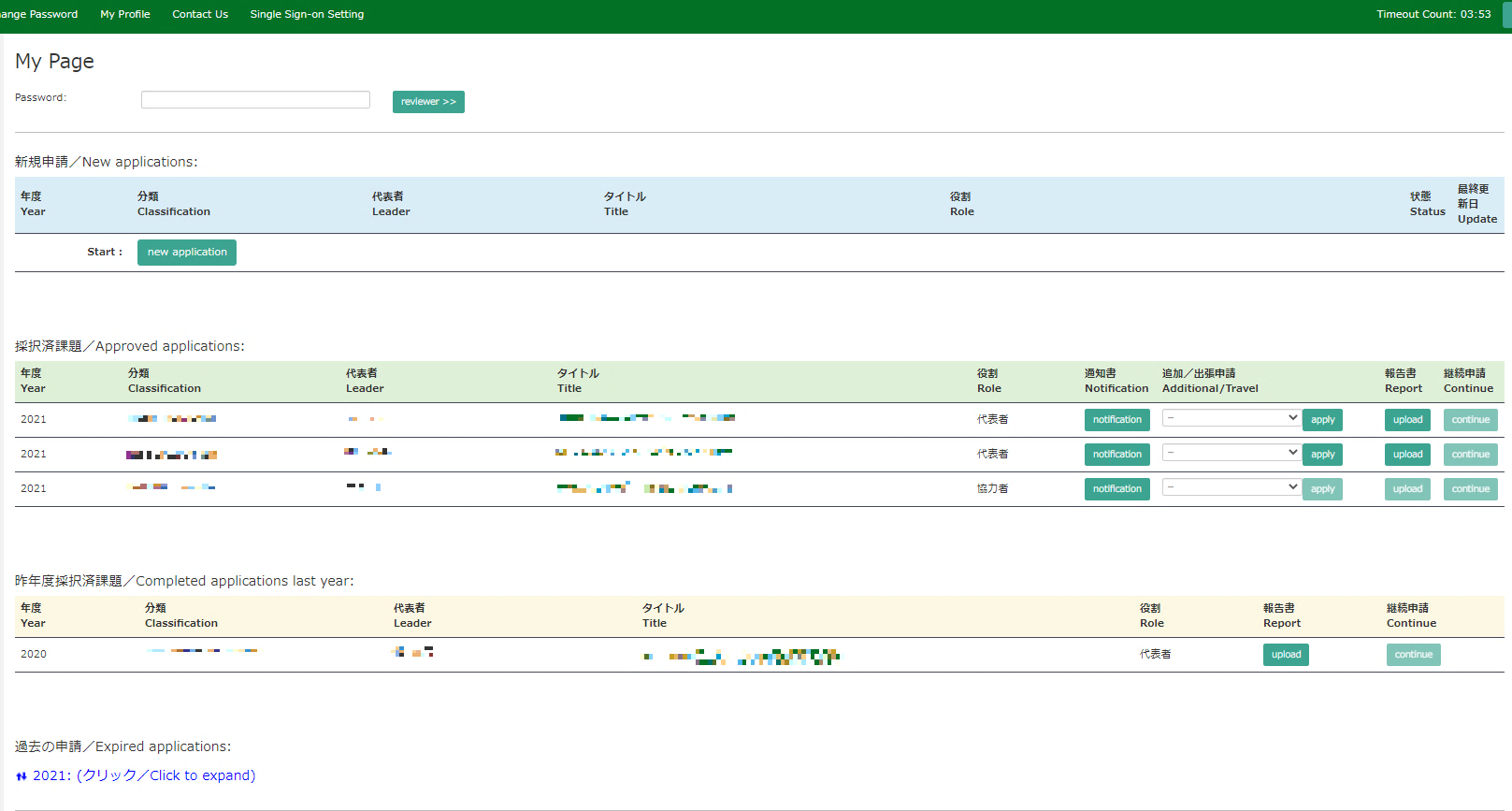 5
「共同利用研究の報告について」という画面に遷移します。
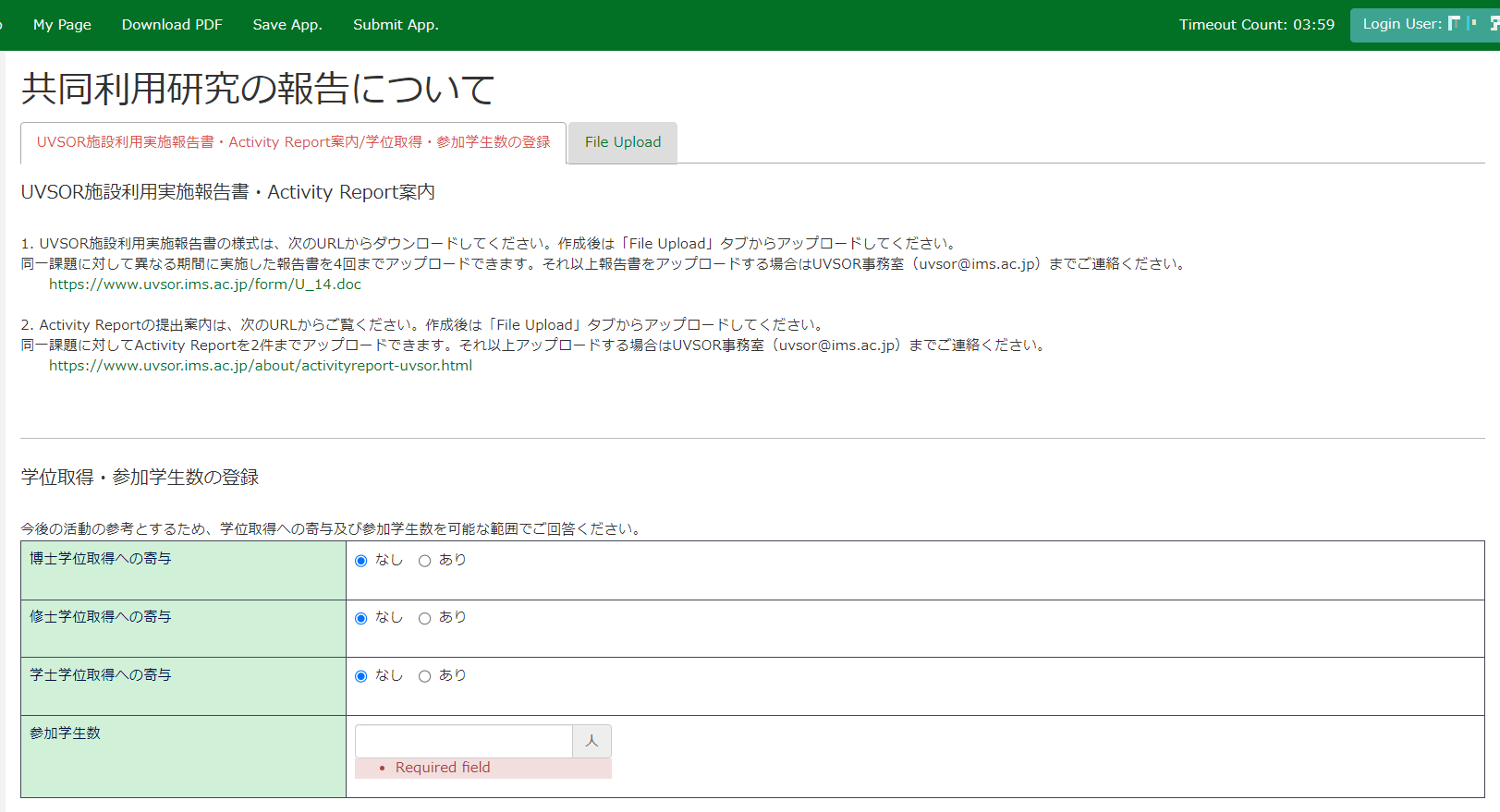 6
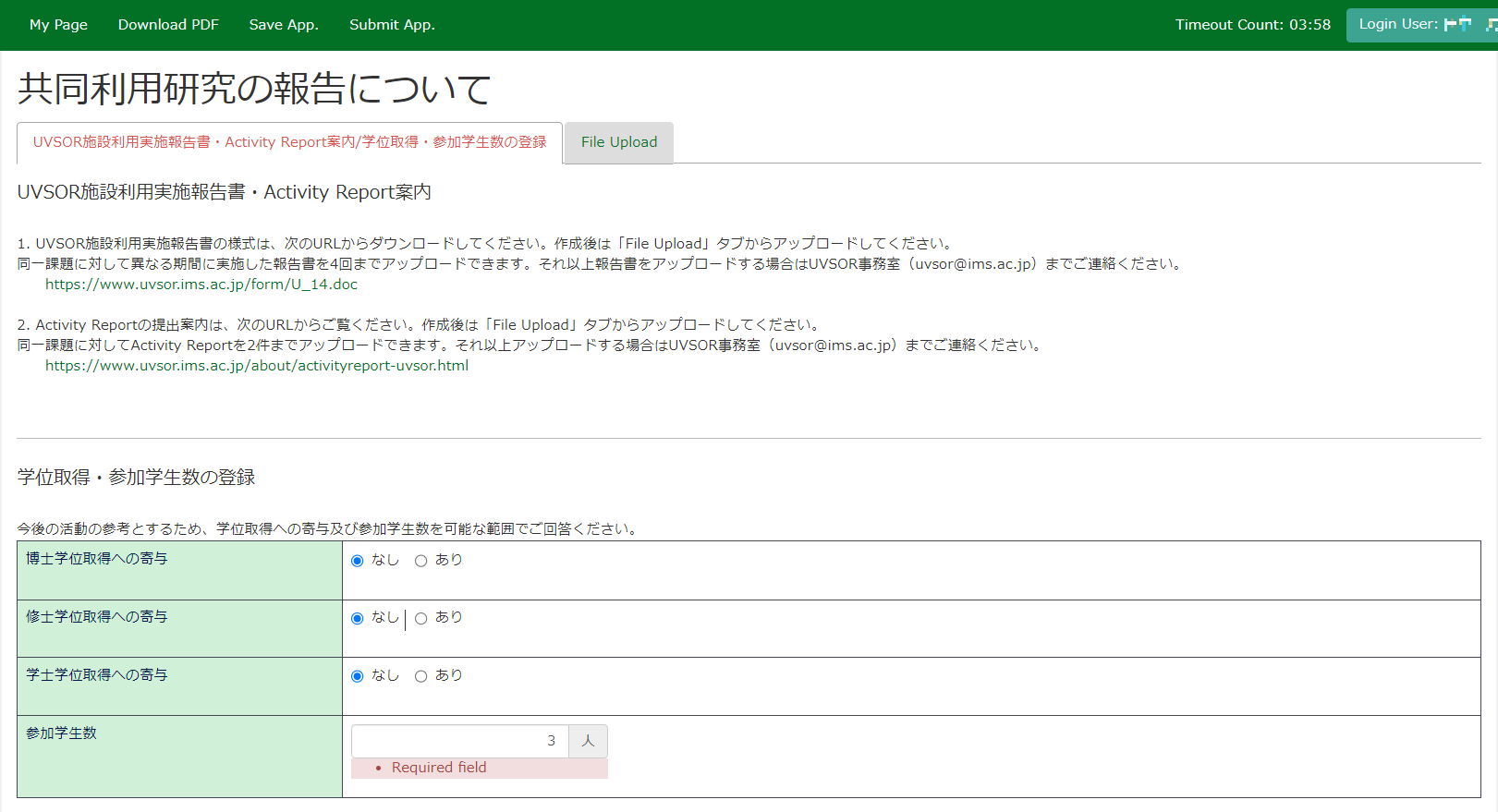 「学位取得・参加学生数の登録」についてご回答ください。
7
学位取得・参加学生数の登録方法
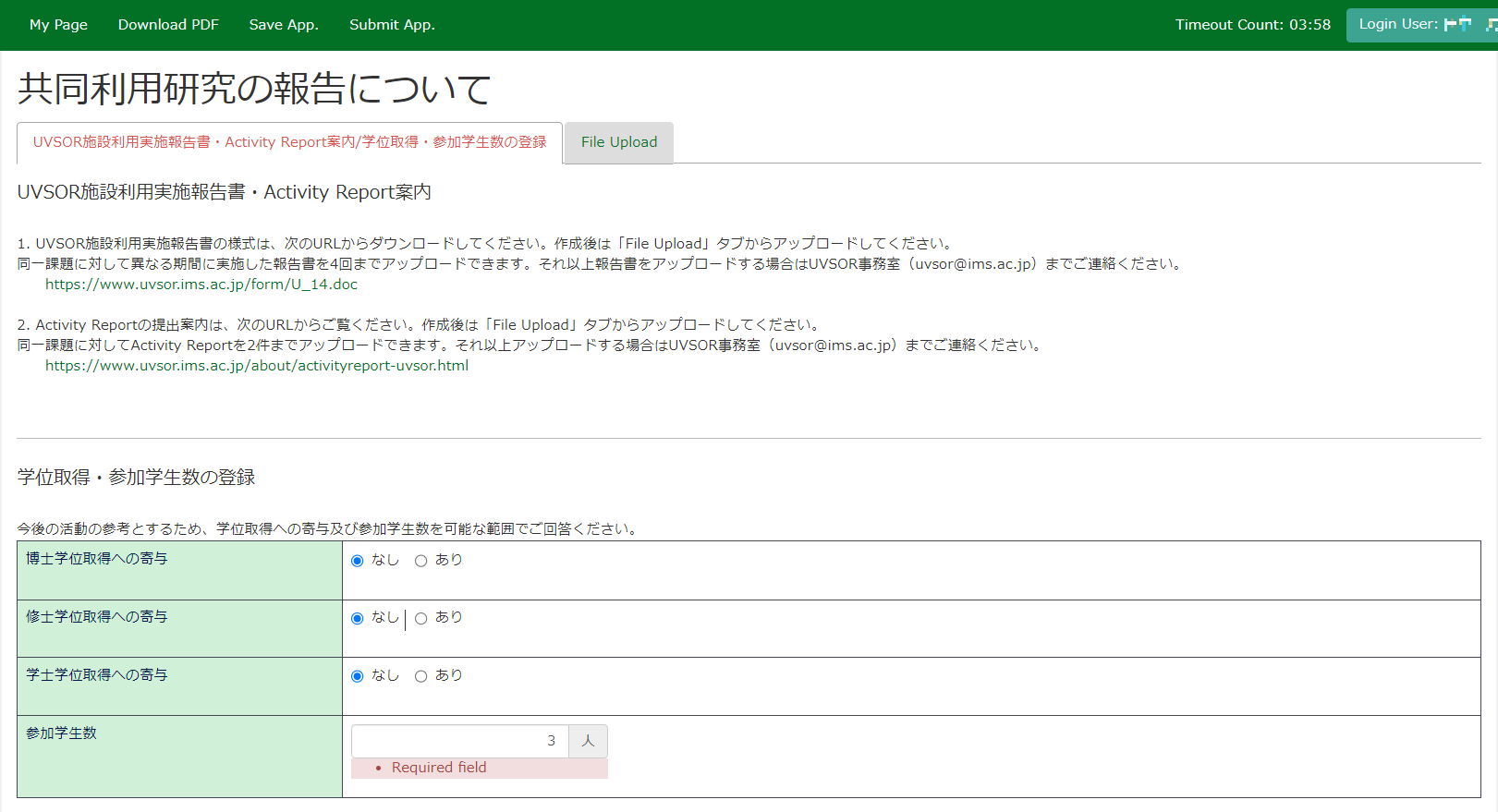 画面左上の「Submit App.」をクリックして入力結果を提出してください。
「Submit App.」を押して入力内容を提出するか、「Save App.」を押して一時保存しなければ、入力した内容は保存されず、ブラウザを更新すると入力内容が消えてしまいます。
submitやsaveをクリックすると、「Required field」という表示は消えます。
8
実施報告書／Activity Reportの提出方法
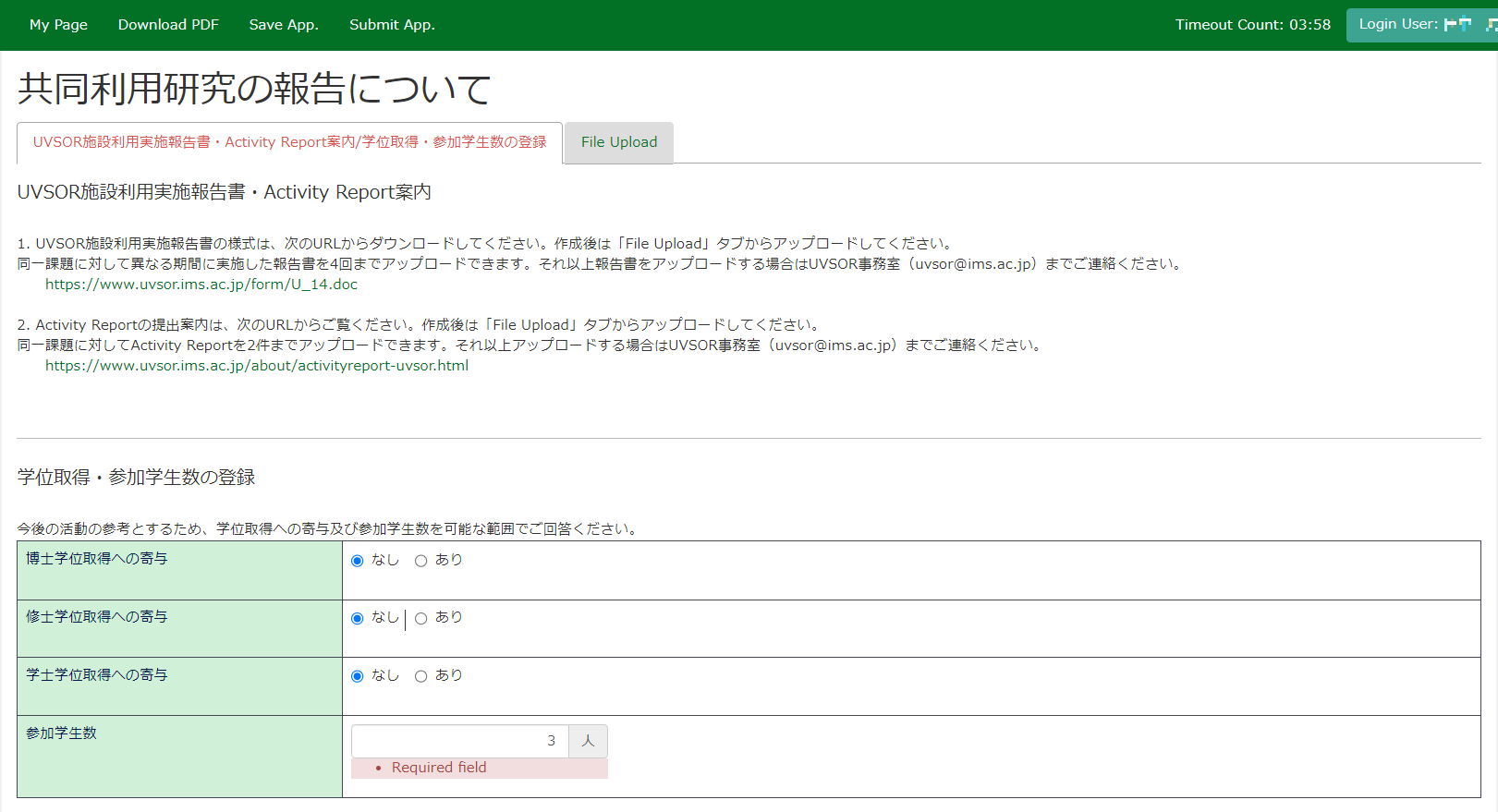 「File Upload」をクリックしてください。
9
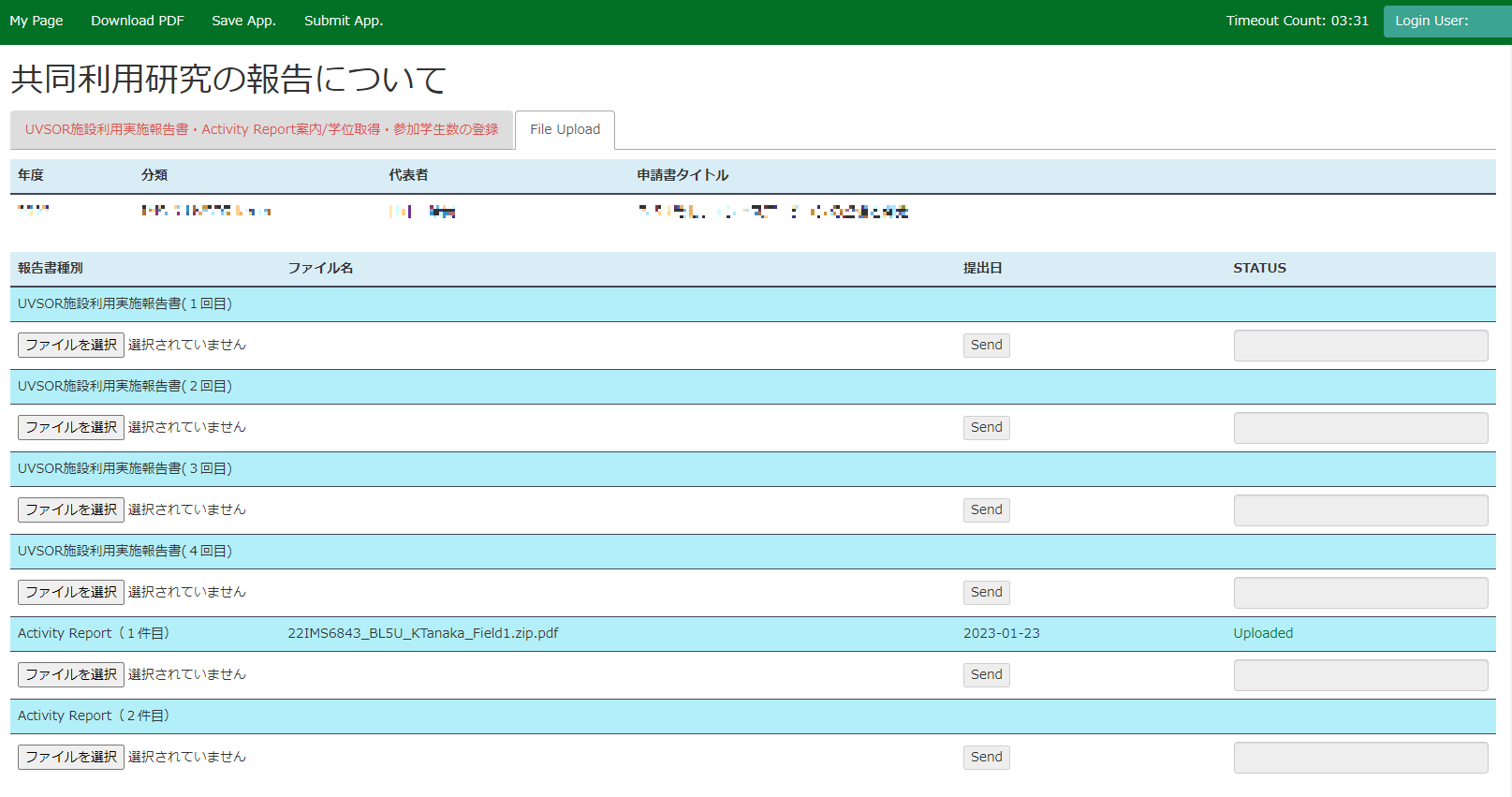 報告書のアップロード画面に切り替わったことをご確認ください。
10
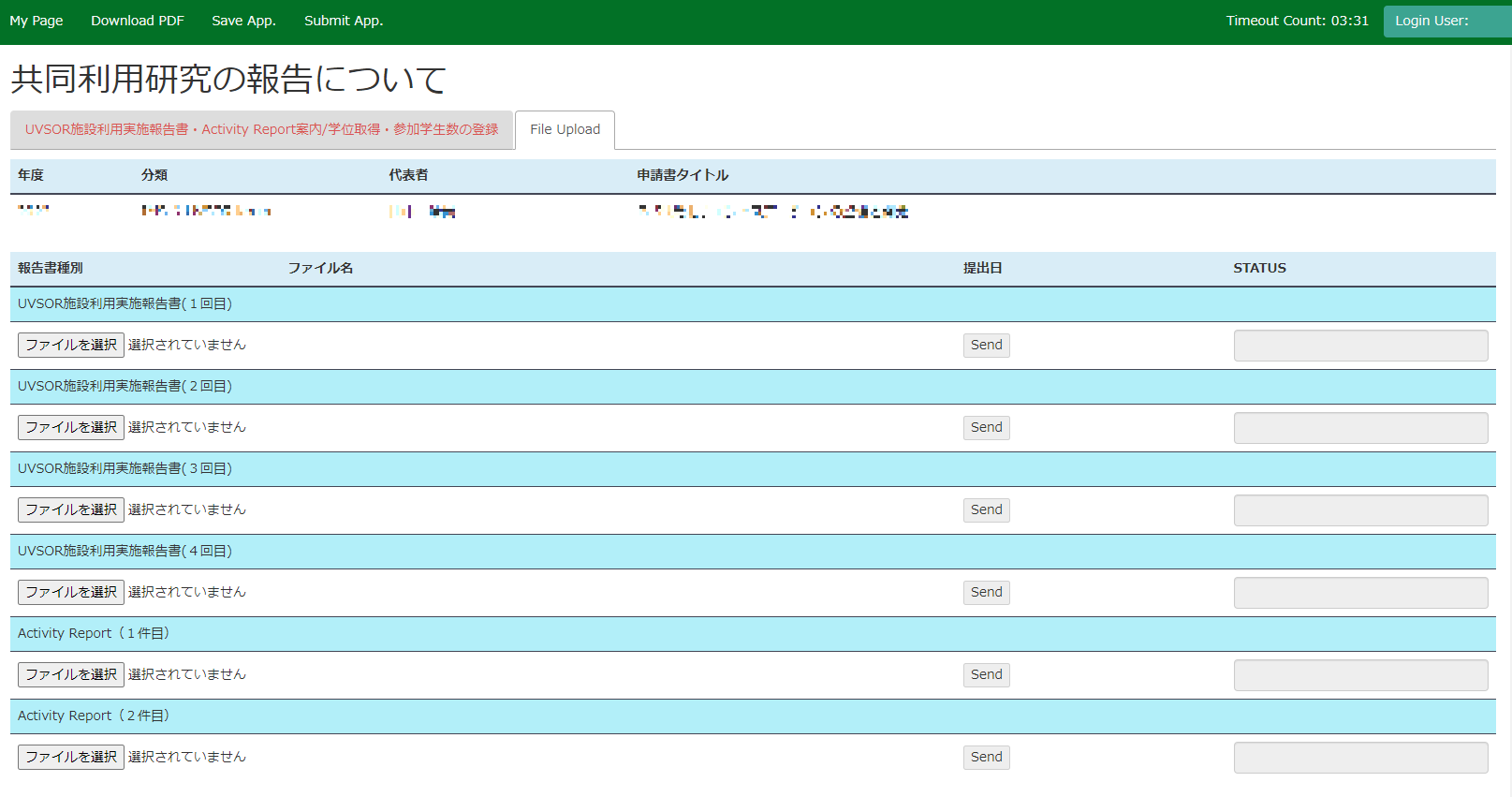 提出予定の報告書名の下にある「ファイルを選択」をクリックし、当該ファイルを選択してください。
アップロード可能な拡張子は「.pdf, .doc, .docx .xls、.xlsx、.xlsm、.xlsb」のみです。画像をアップロードする場合にはPDFにするか、UVSOR事務室（uvsor@ims.ac.jp ）へ別途メール添付にてご提出ください。
11
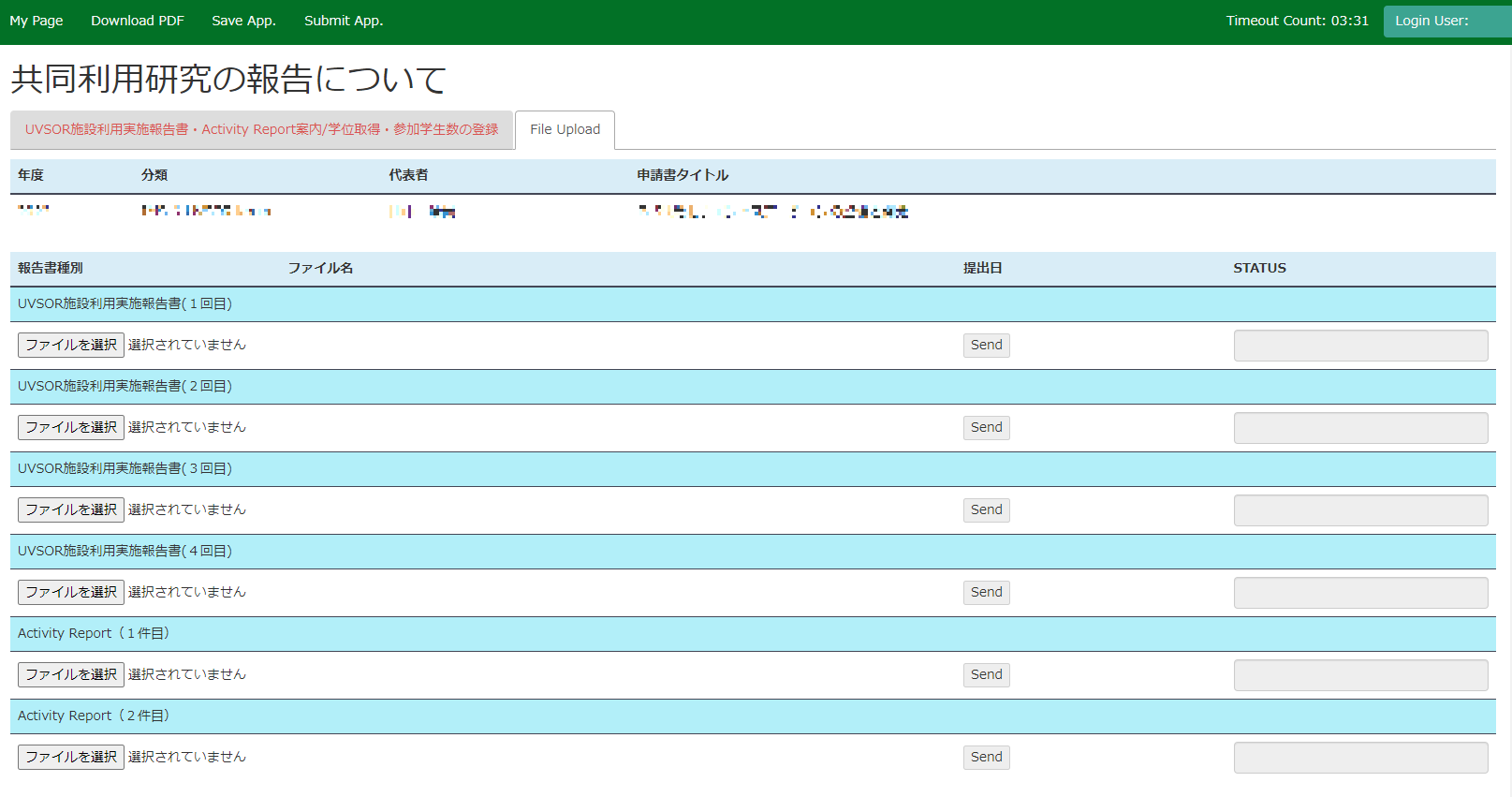 報告書を選択後、「ファイルを選択」の右側にある［Send]をクリックしてください。
12
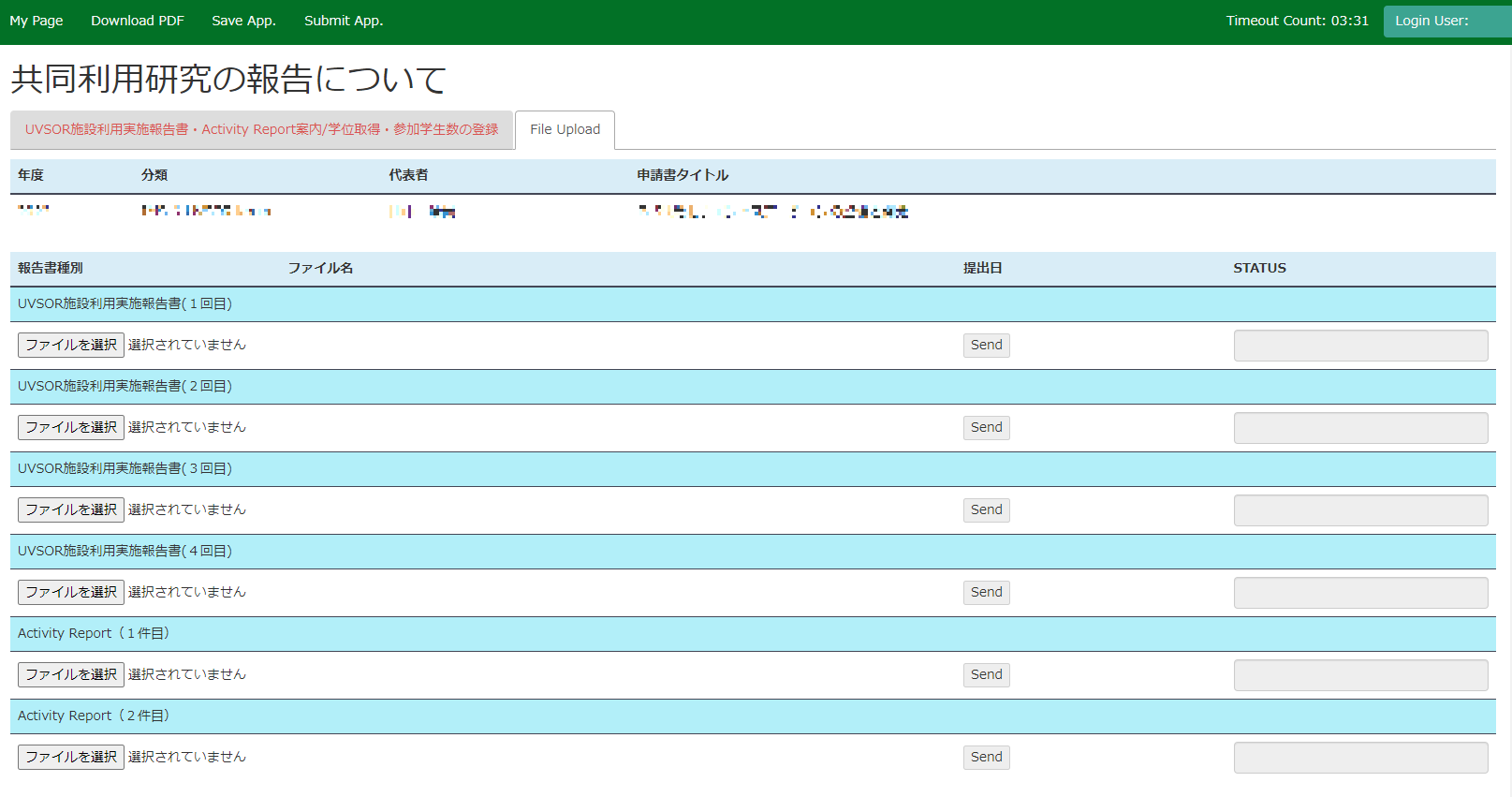 「Do you really send this file?」という確認画面が出るので、[OK]をクリックしてください。
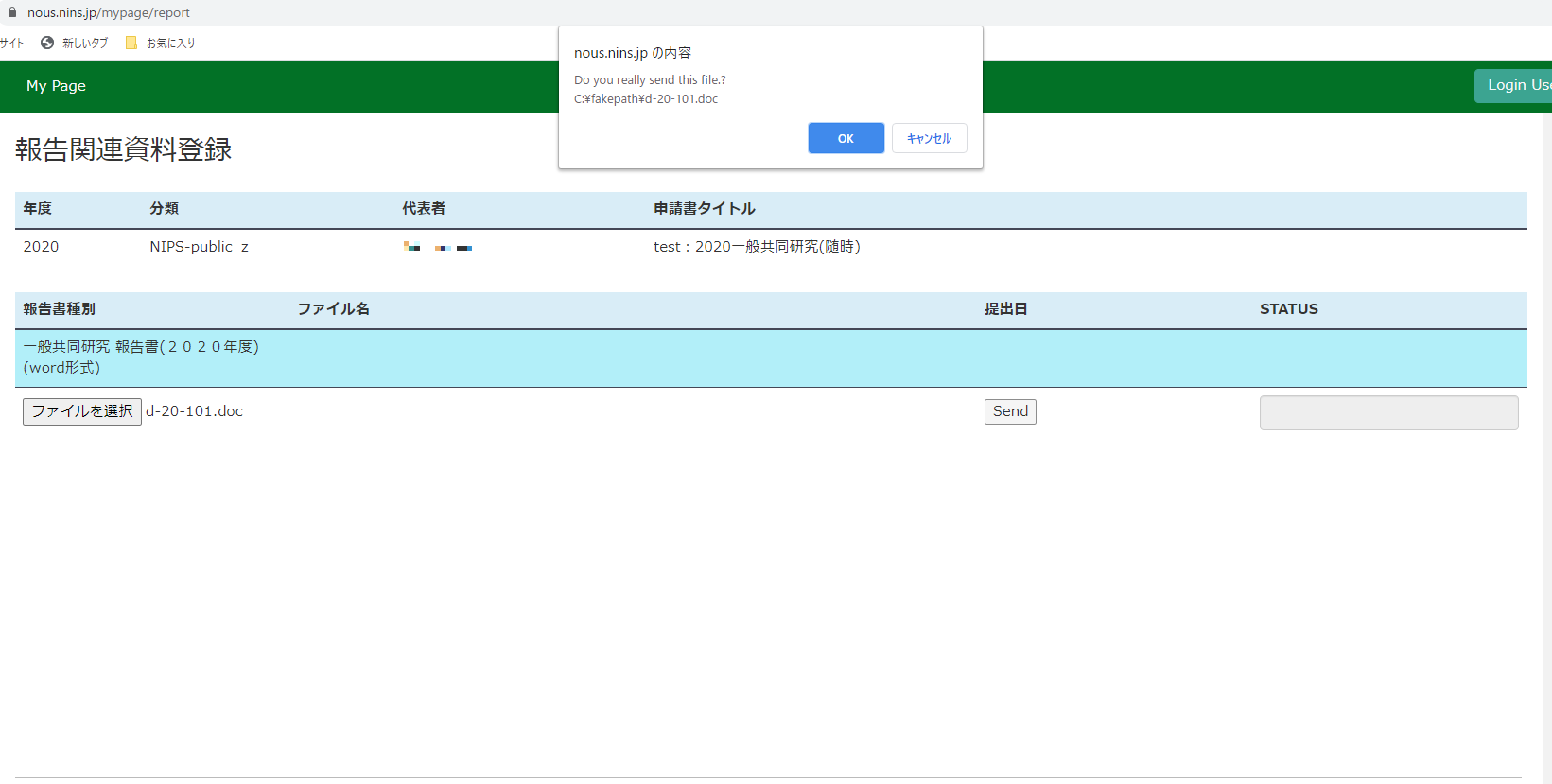 13
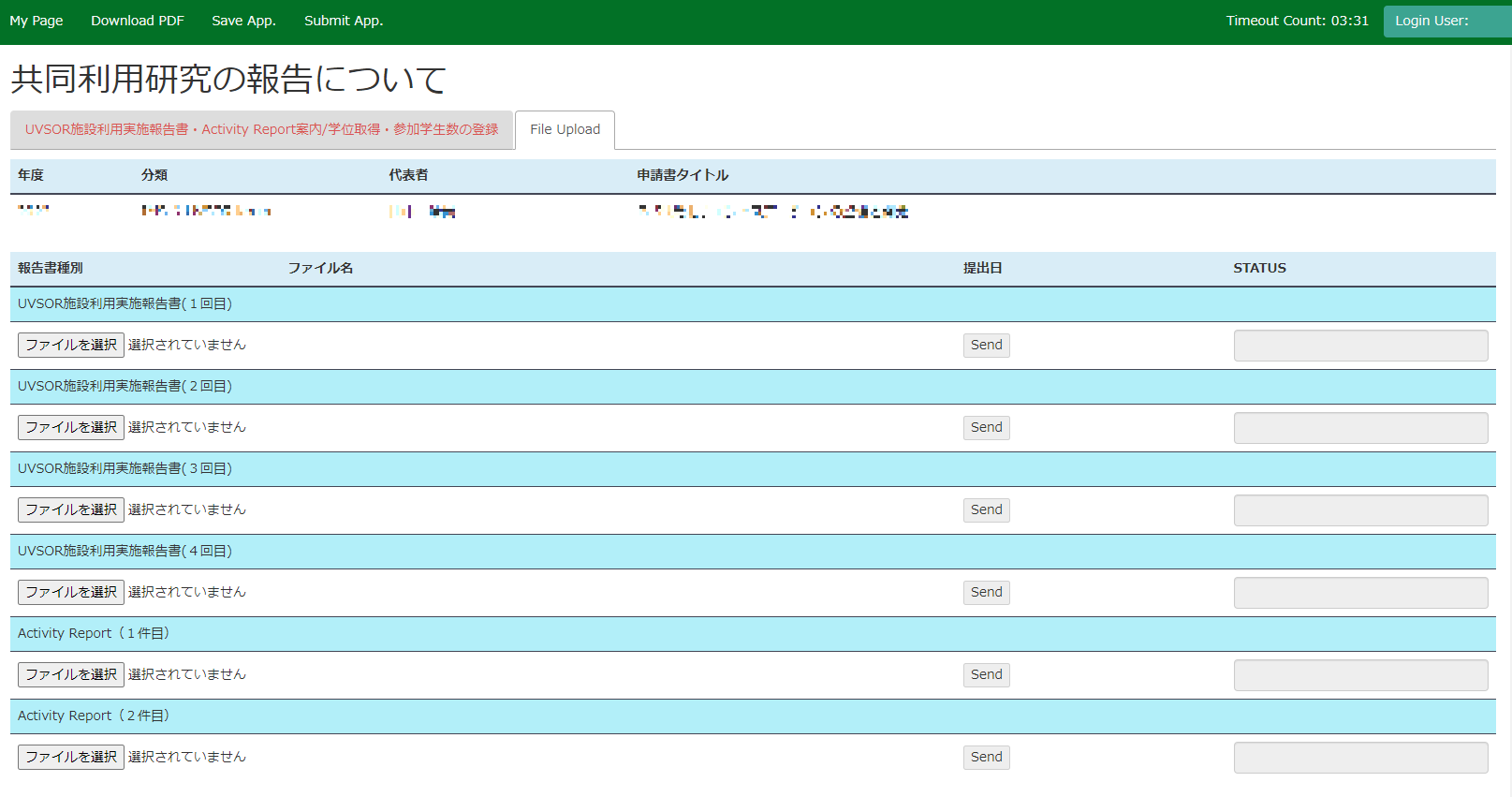 [提出日]に日付が入り、[STATUS]が[Uploaded]になっていることを確認してください。
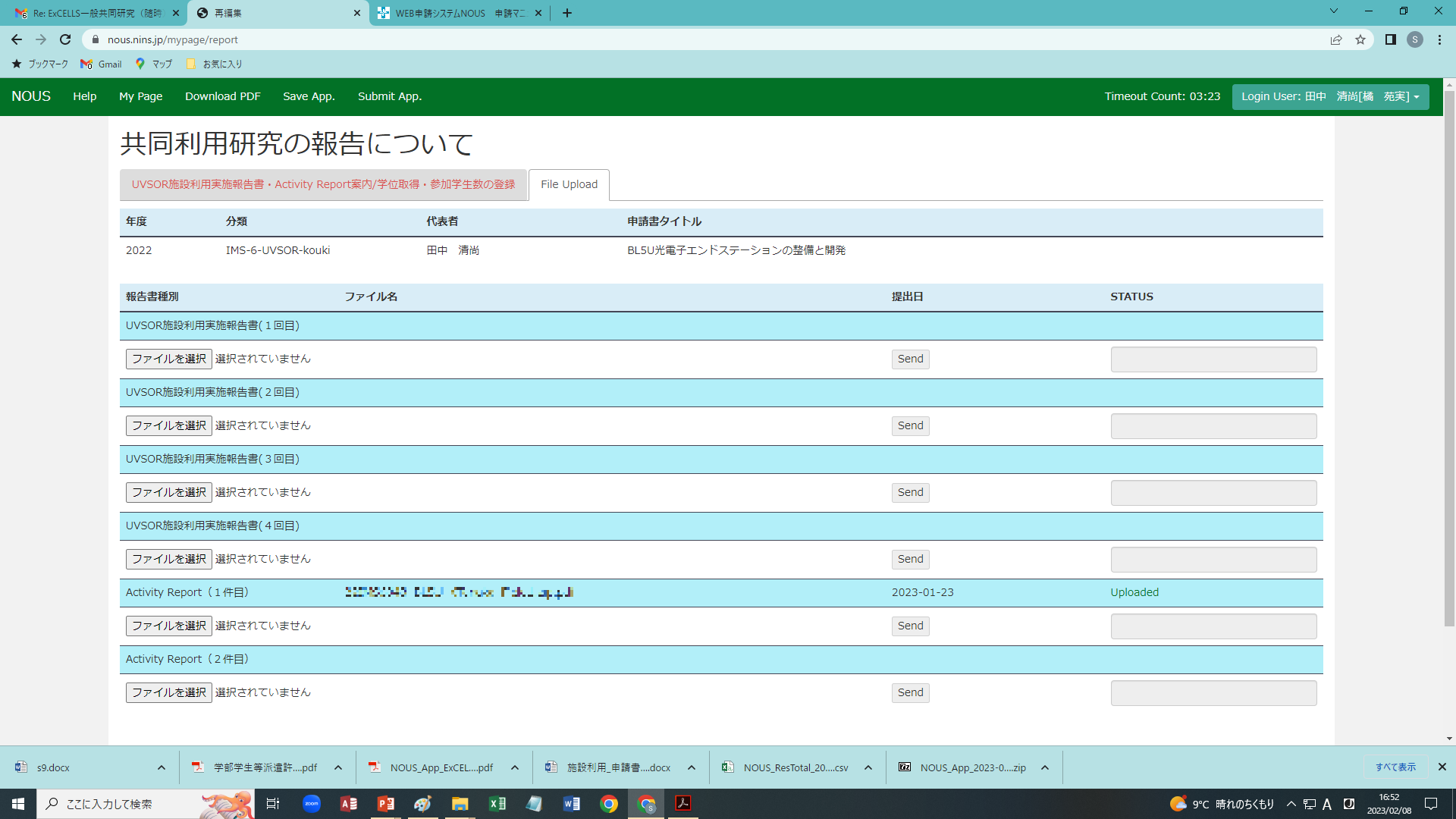 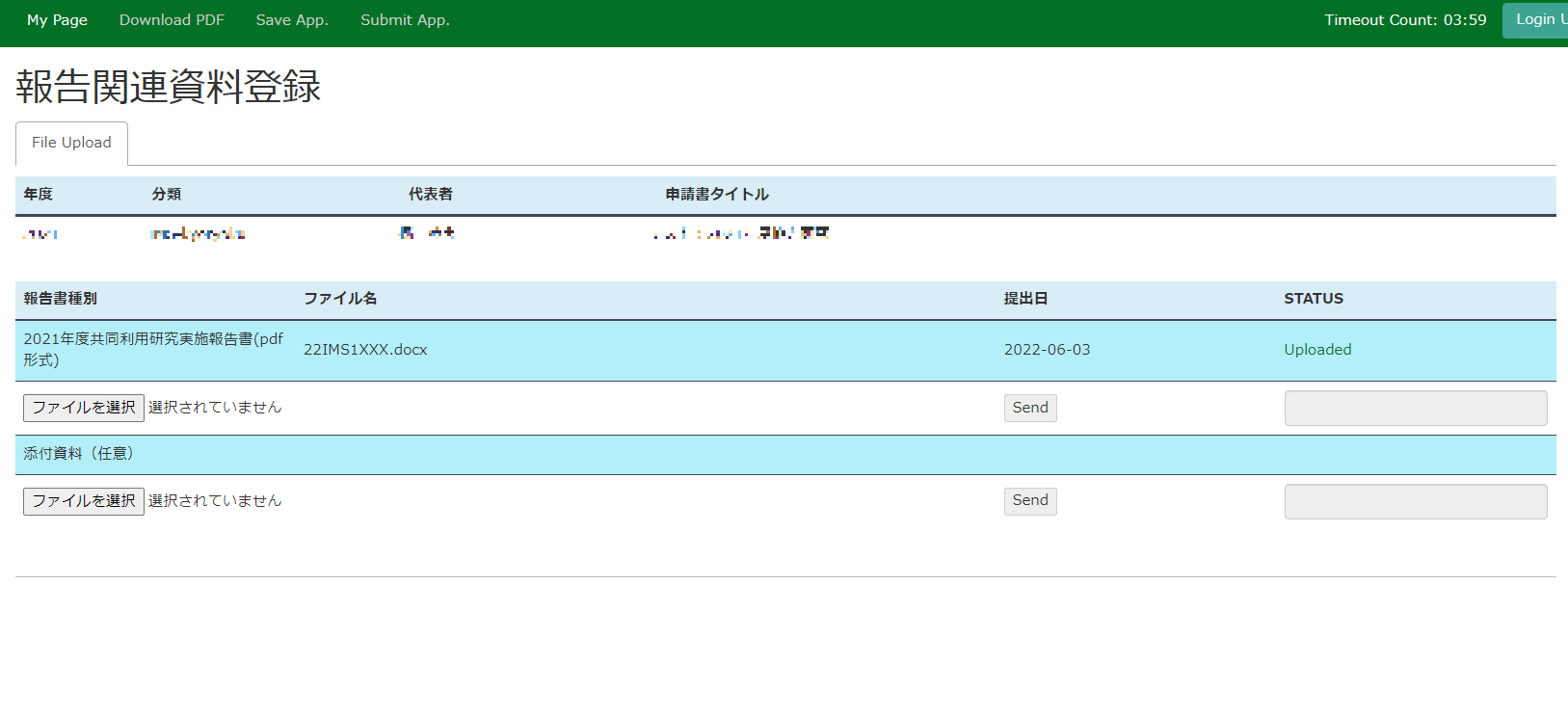 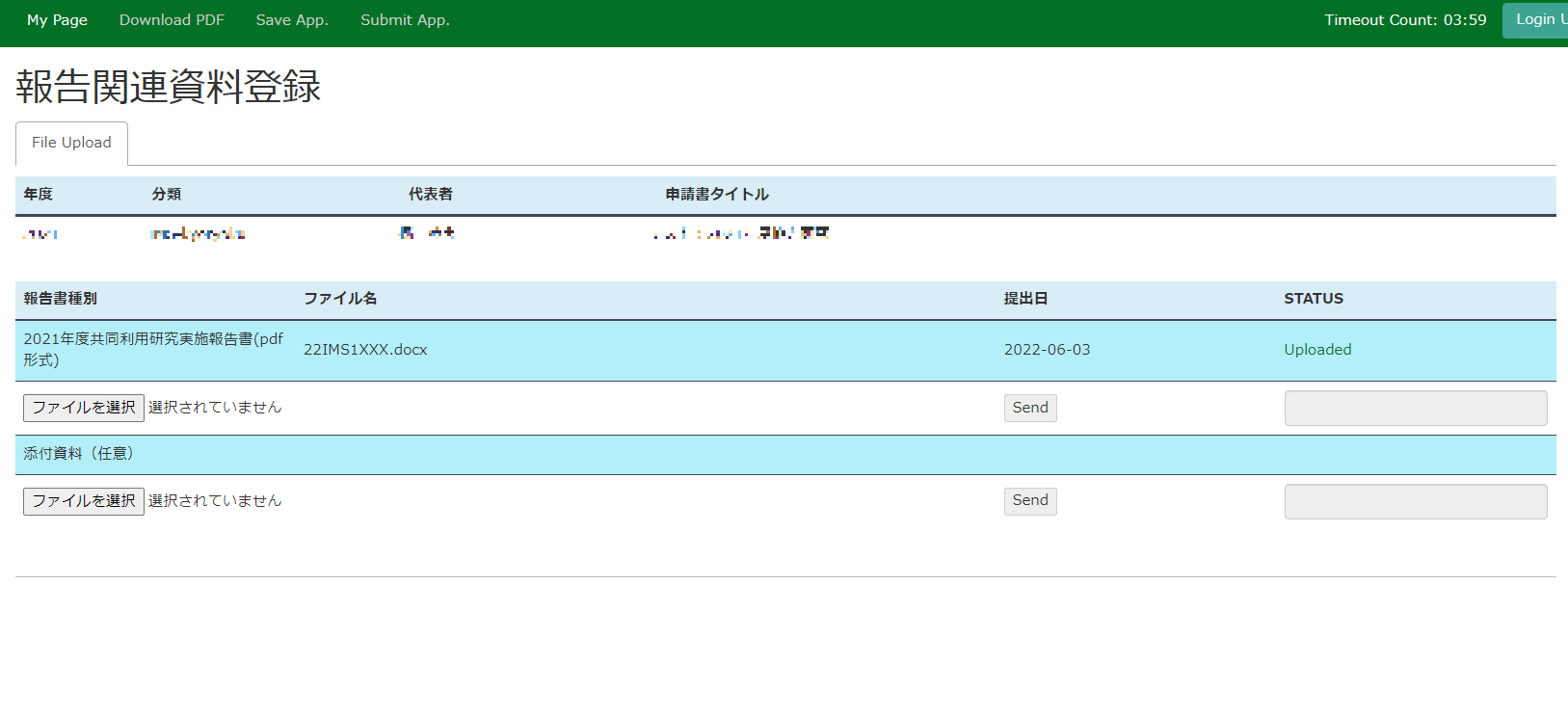 14
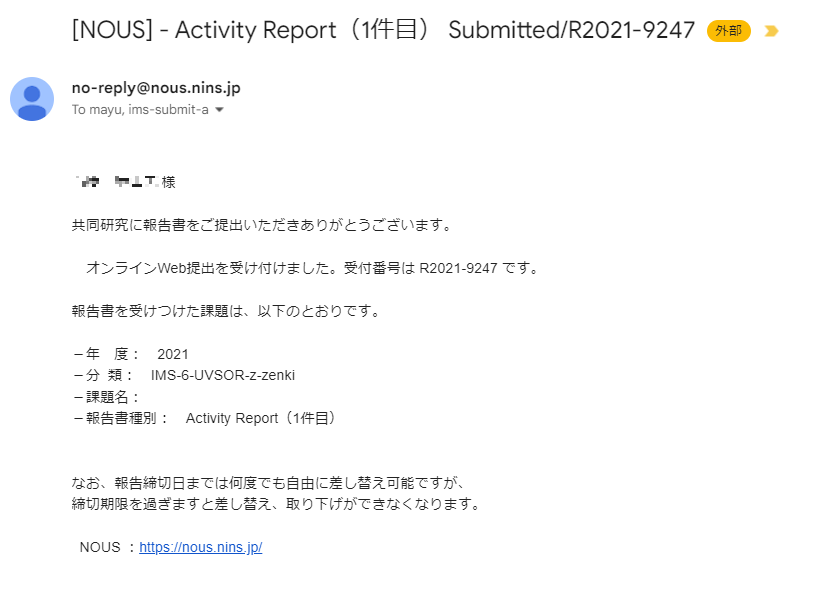 提出が完了すると、NOUSから登録したメールアドレスに報告書の受理を通知するメールが届きます。
提出期限までは何度でもアップロードしていただくことができます。
15
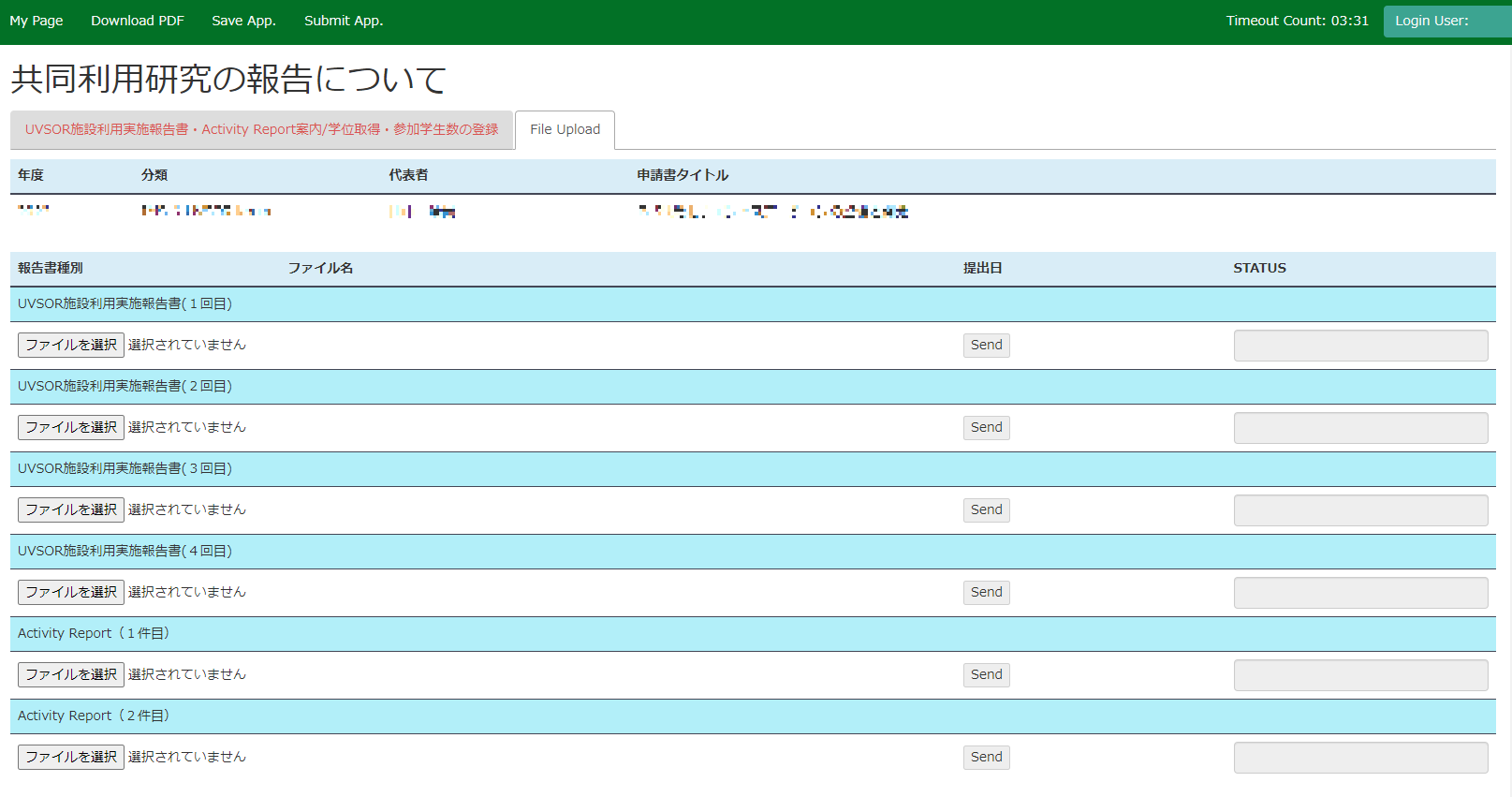 [STATUS]の[Uploaded]をクリックすると、報告書をダウンロードすることが可能です。
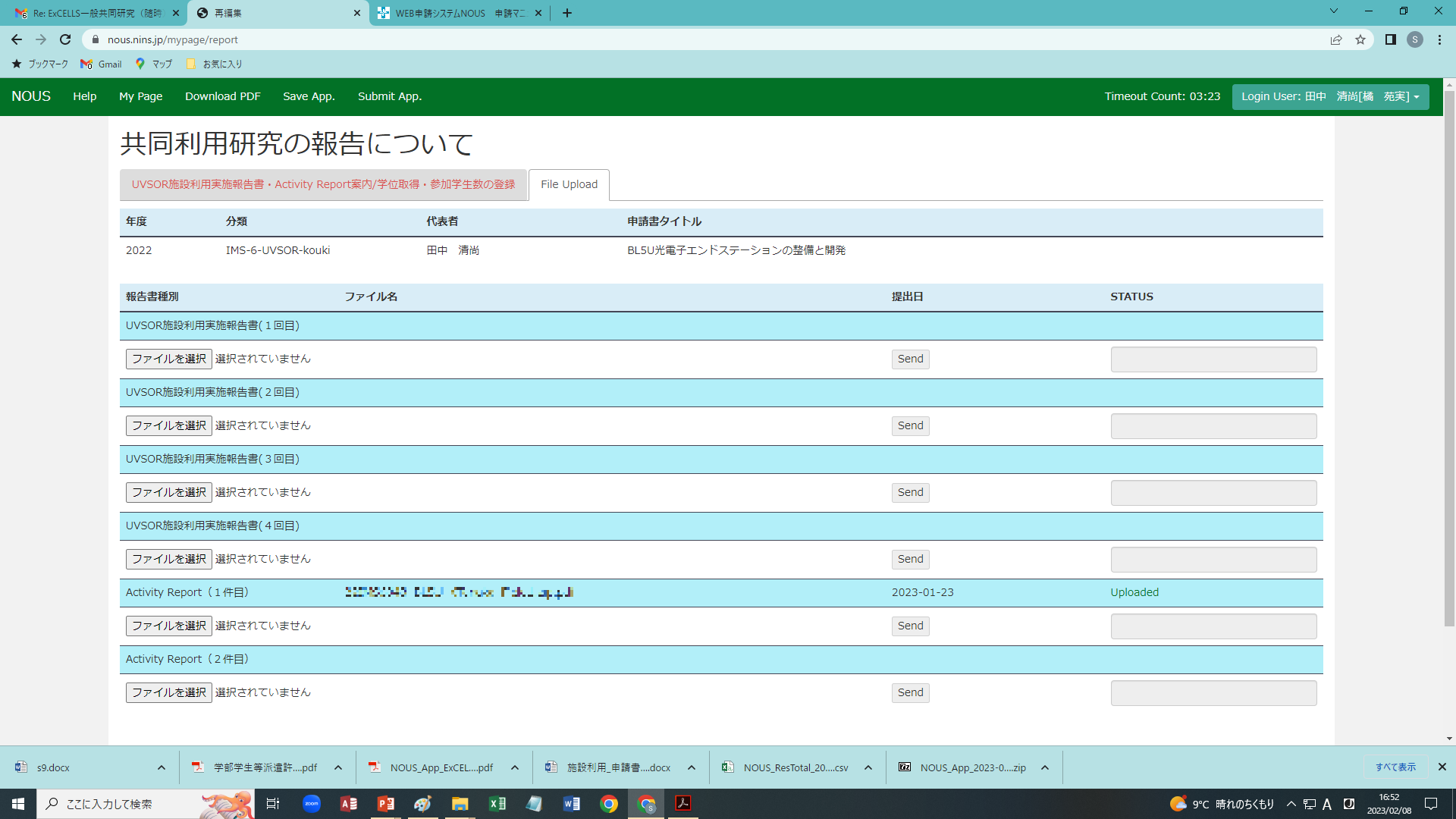 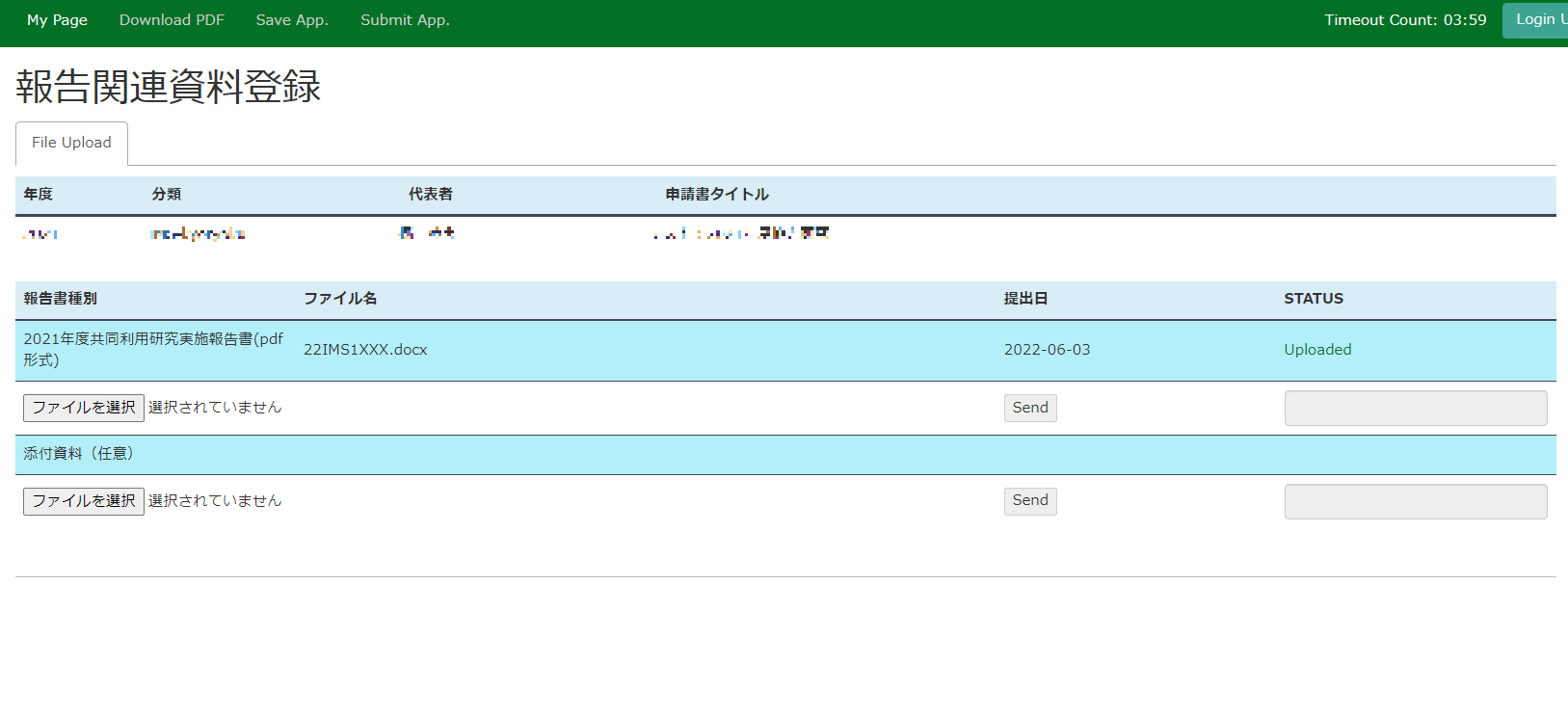 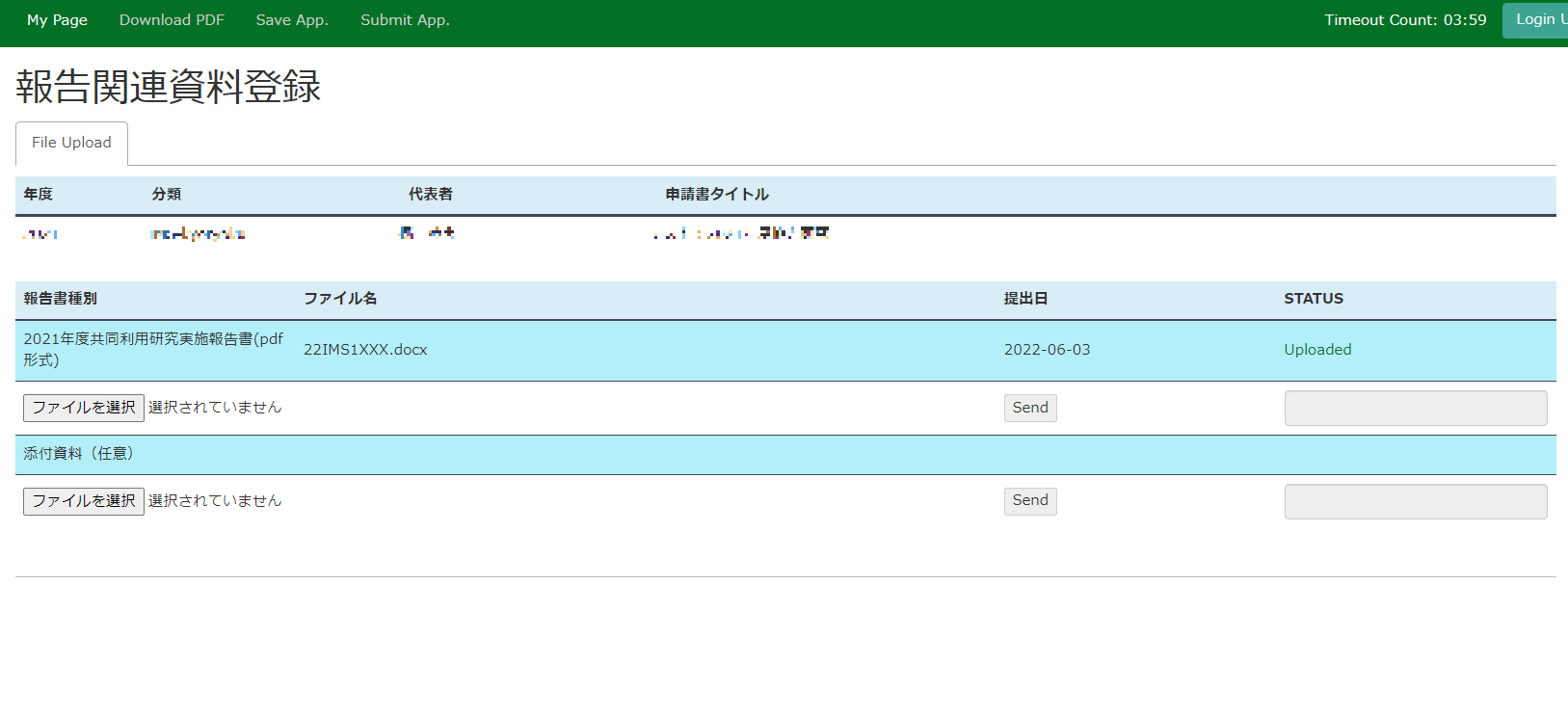 「UVSOR施設利用 実施報告書／Activity ReportをNOUSからアップロードする方法」は以上です。
16
….
問い合わせ
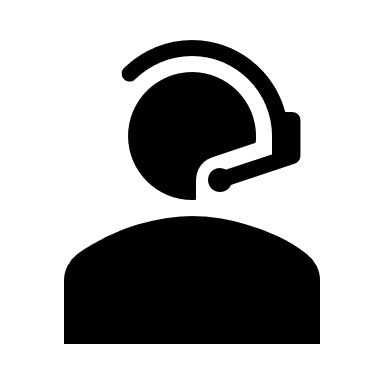 ご不明点等ある場合、下記のお問い合わせ先をご参照ください。
●分子科学研究所ホームページ　「共同研究・施設利用案内WEB申請システムNOUS　申請マニュアル」
https://www.ims.ac.jp/guide/webnous.html

●極端紫外光研究施設ホームページ- 各種書類ダウンロード　　https://www.uvsor.ims.ac.jp/about/riyou_hagi_5%20-%201126.html 

●UVSOR施設利用に係る問い合わせ先
大学共同利用機関法人 自然科学研究機構
分子科学研究所　UVSOR事務室　施設利用担当

　　　MAIL　 uvsor@ims.ac.jp
17